Муниципальное казенное дошкольное образовательное учреждение
 города Новосибирска 
«Детский сад № 281 комбинированного вида»
630015, г. Новосибирск, ул. Гоголя 221/1, т. 279-89-77
«ИСПОЛЬЗОВАНИЕ МЕТОДА НАГЛЯДНОГО МОДЕЛИРОВАНИЯ В КОРРЕКЦИИ ОБЩЕГО НЕДОРАЗВИТИЯ РЕЧИ У СТАРШИХ ДОШКОЛЬНИКОВ»
Автор: учитель – логопед Шилова Ольга Валерьевна, первая квалификационная категория
Формирование произносительной стороны речи
Использование наглядных моделей на для совершенствования мелкой моторики
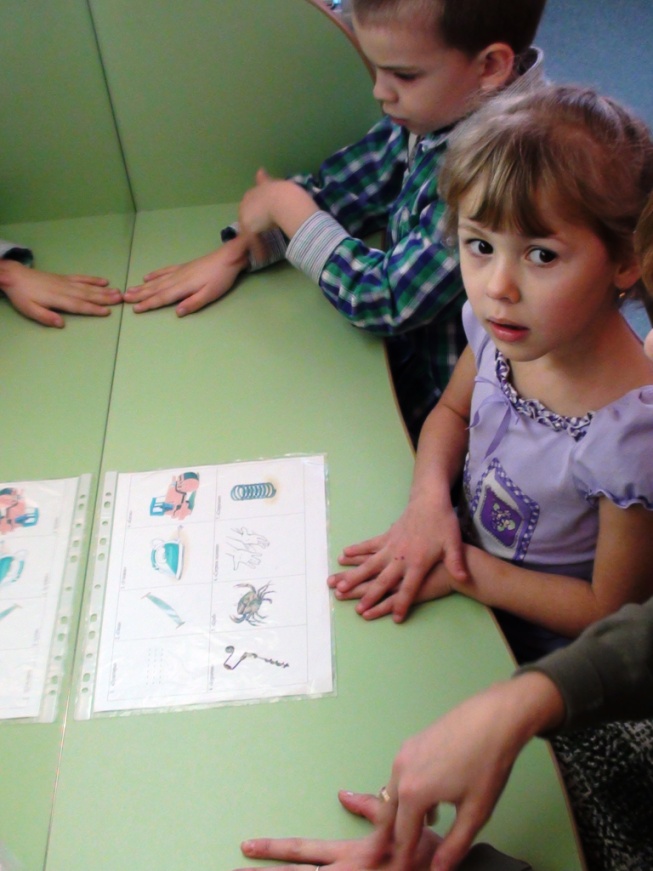 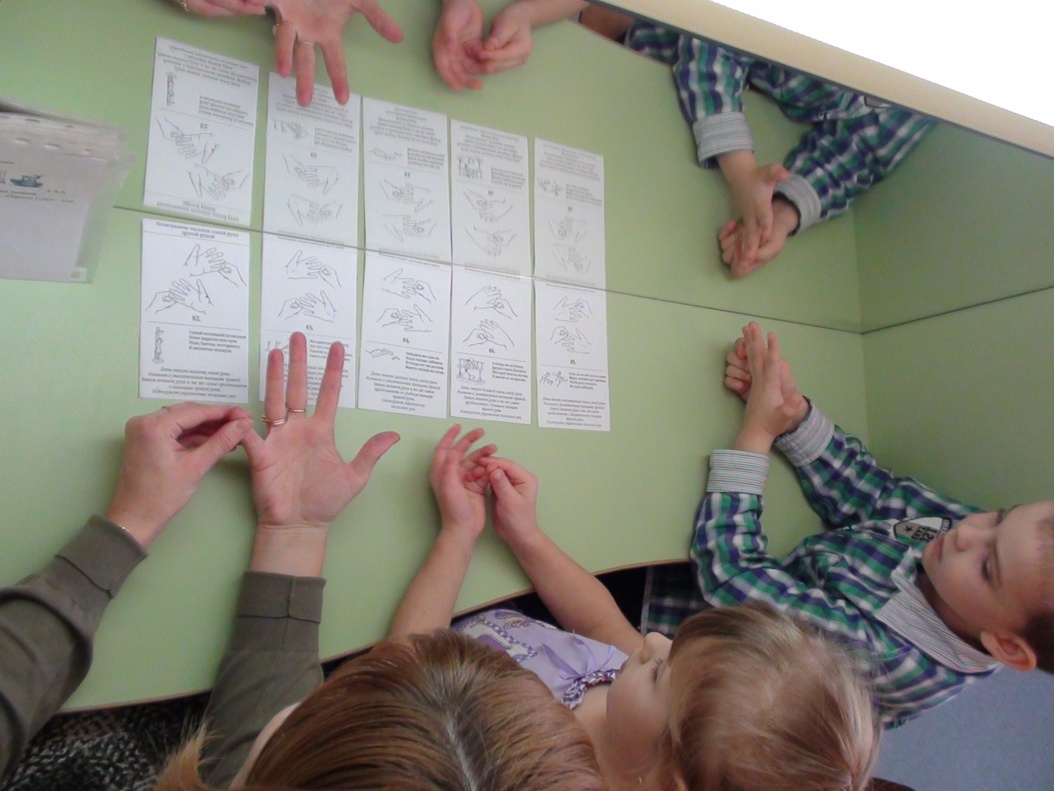 Самомассаж и пальчиковая гимнастика
Использование наглядных моделей на для совершенствования артикуляционной моторики
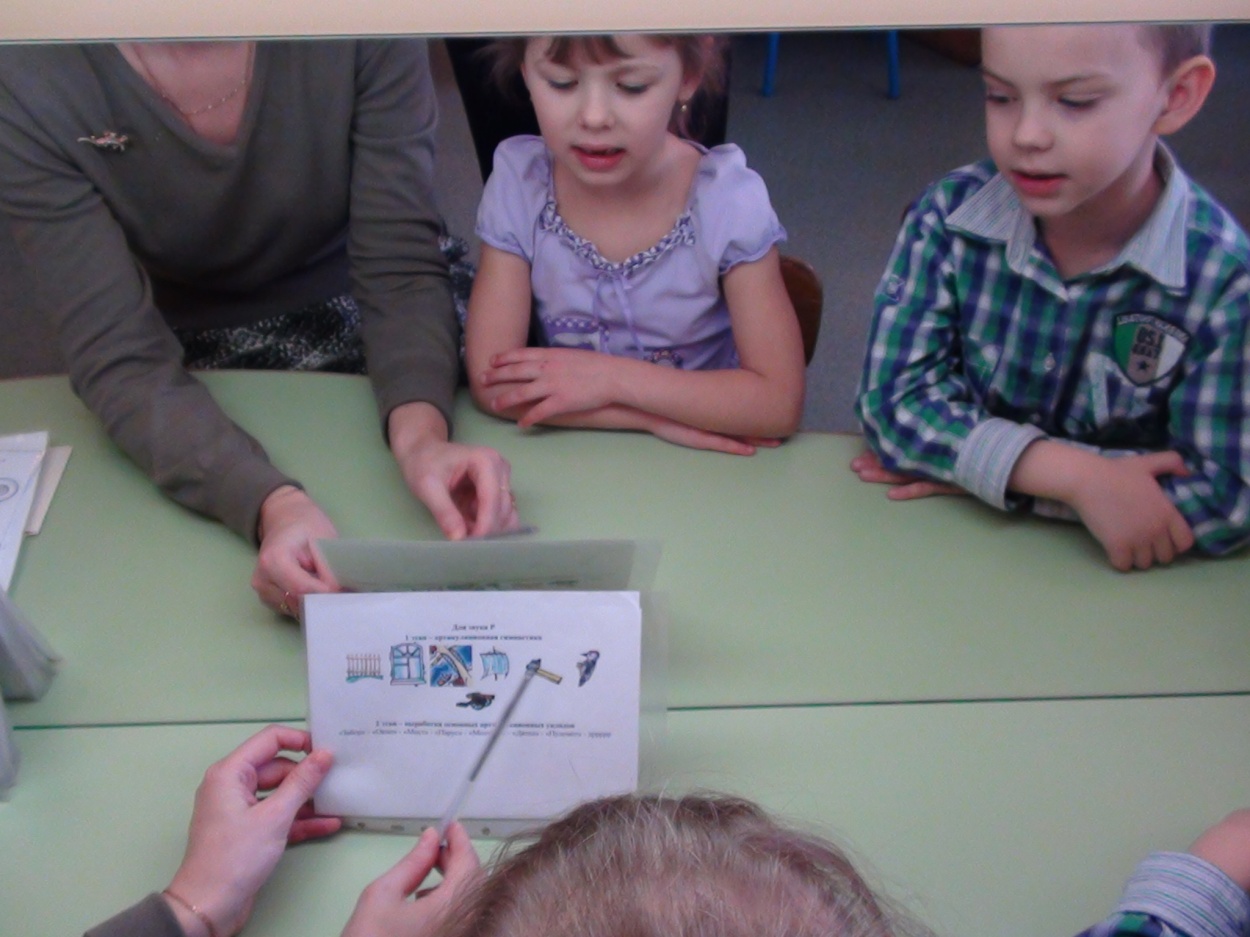 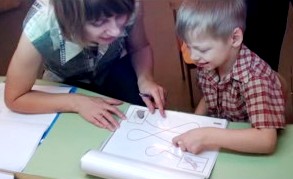 Артикуляционная и дыхательная гимнастика
Использование наглядных моделей на для совершенствования динамической стороны речи (темп, ритм, паузация)
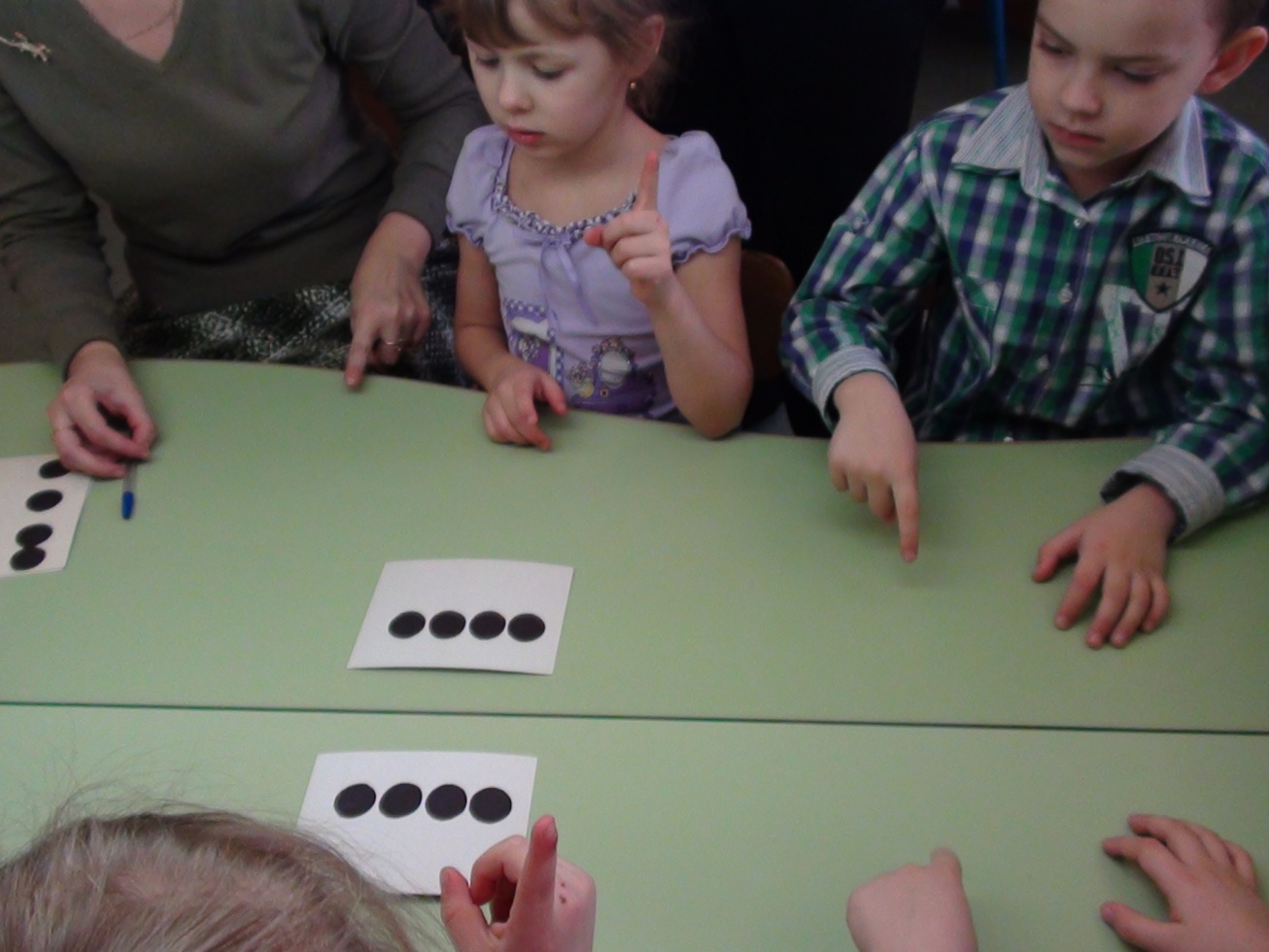 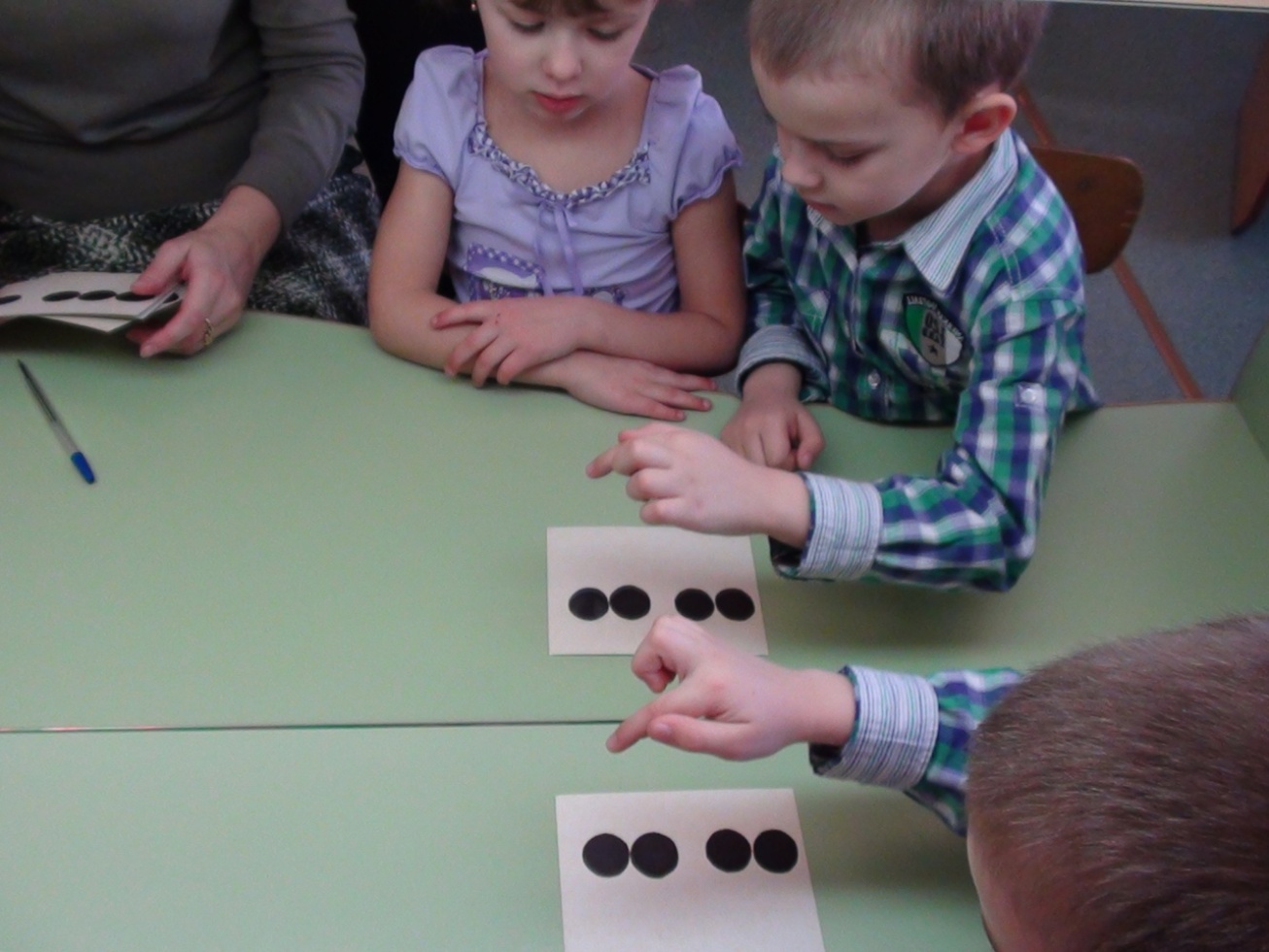 Отстукивание простых и акцентированных ритмов
Использование наглядных моделей на для развития интонационной выразительности речи
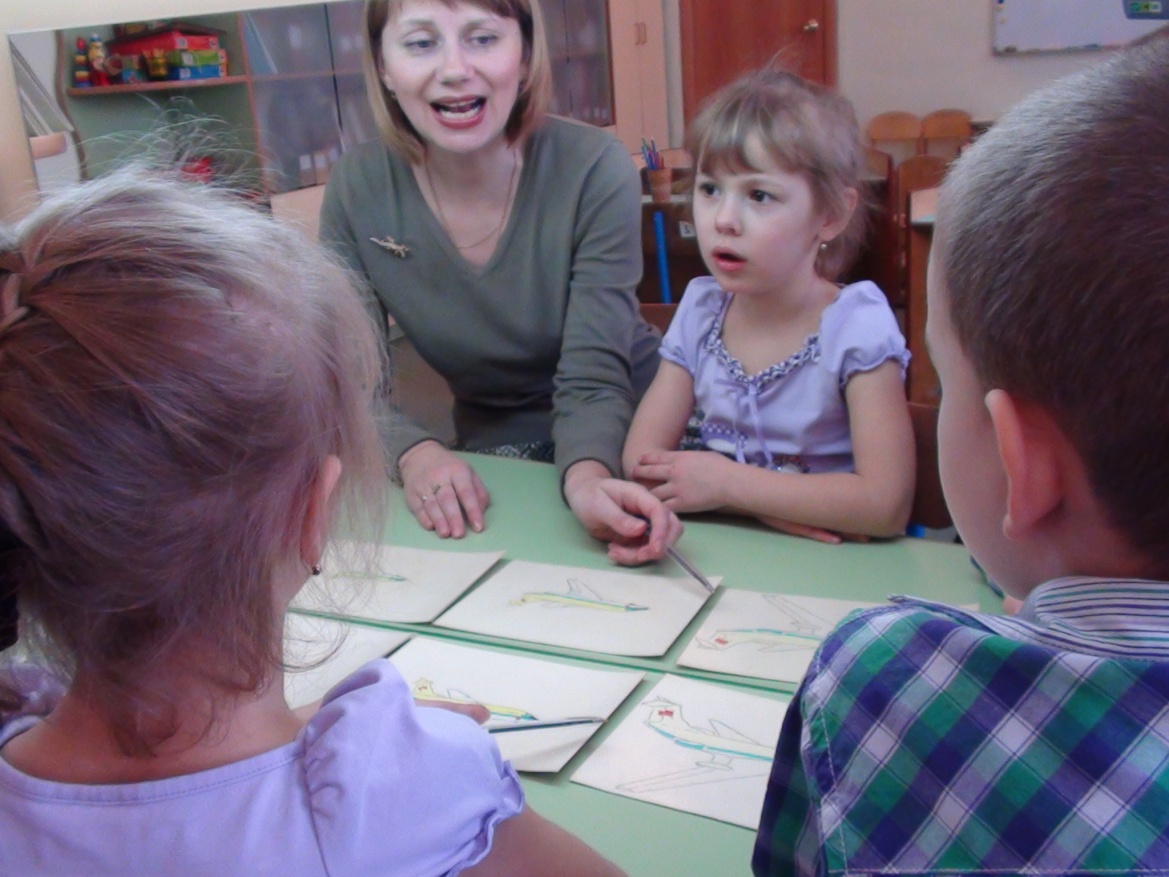 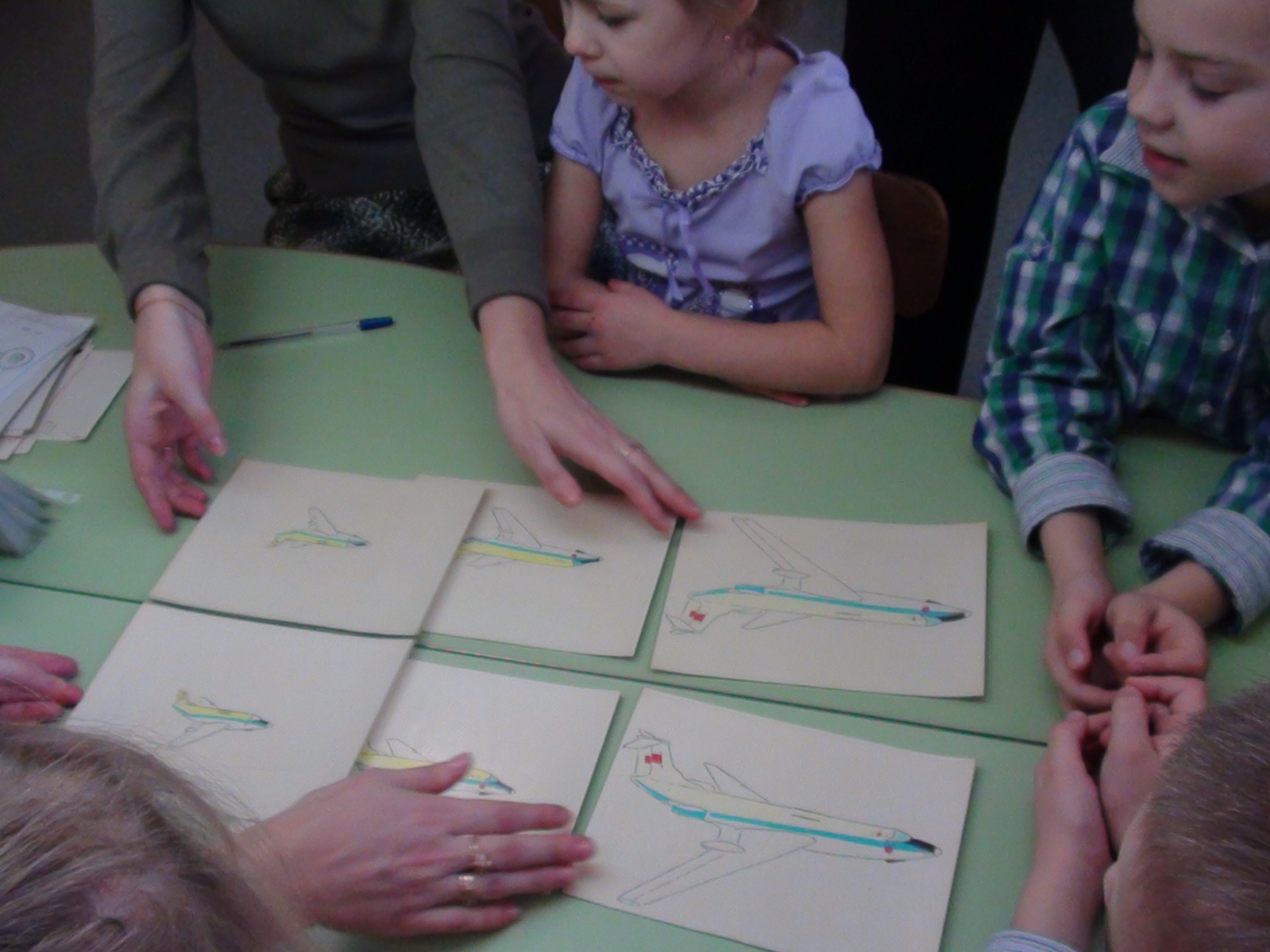 Развитие силы голоса
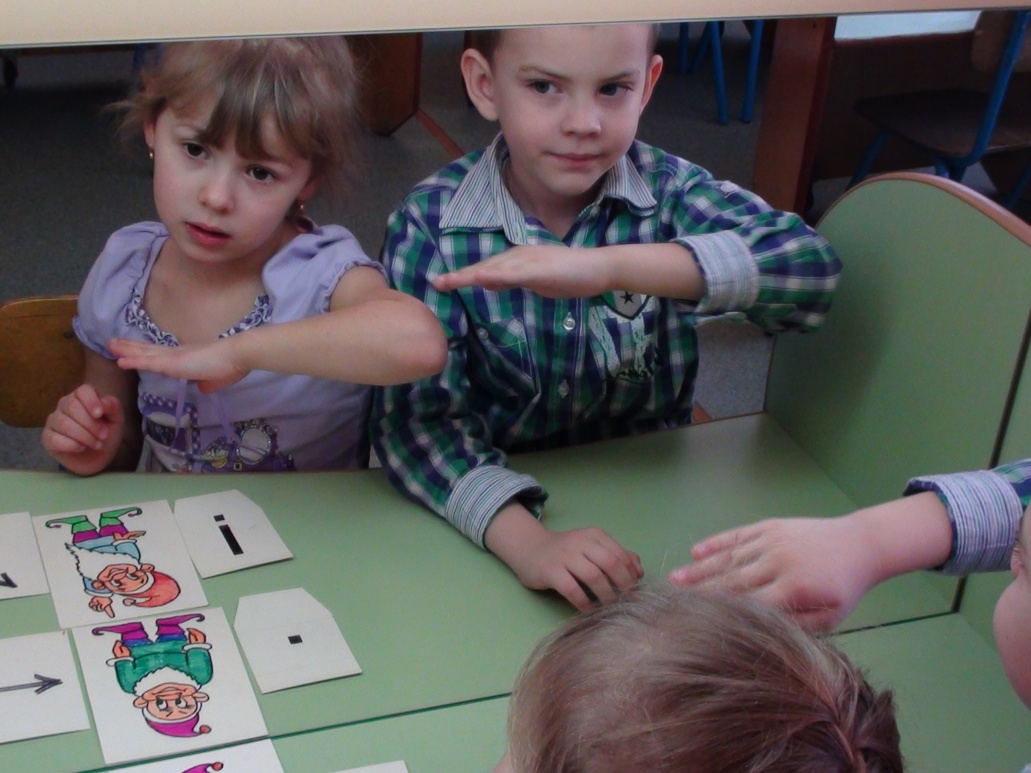 Изменение высоты и силы голоса в зависимости от интонации (восклицательная – невосклицательная)
Постановка звуков
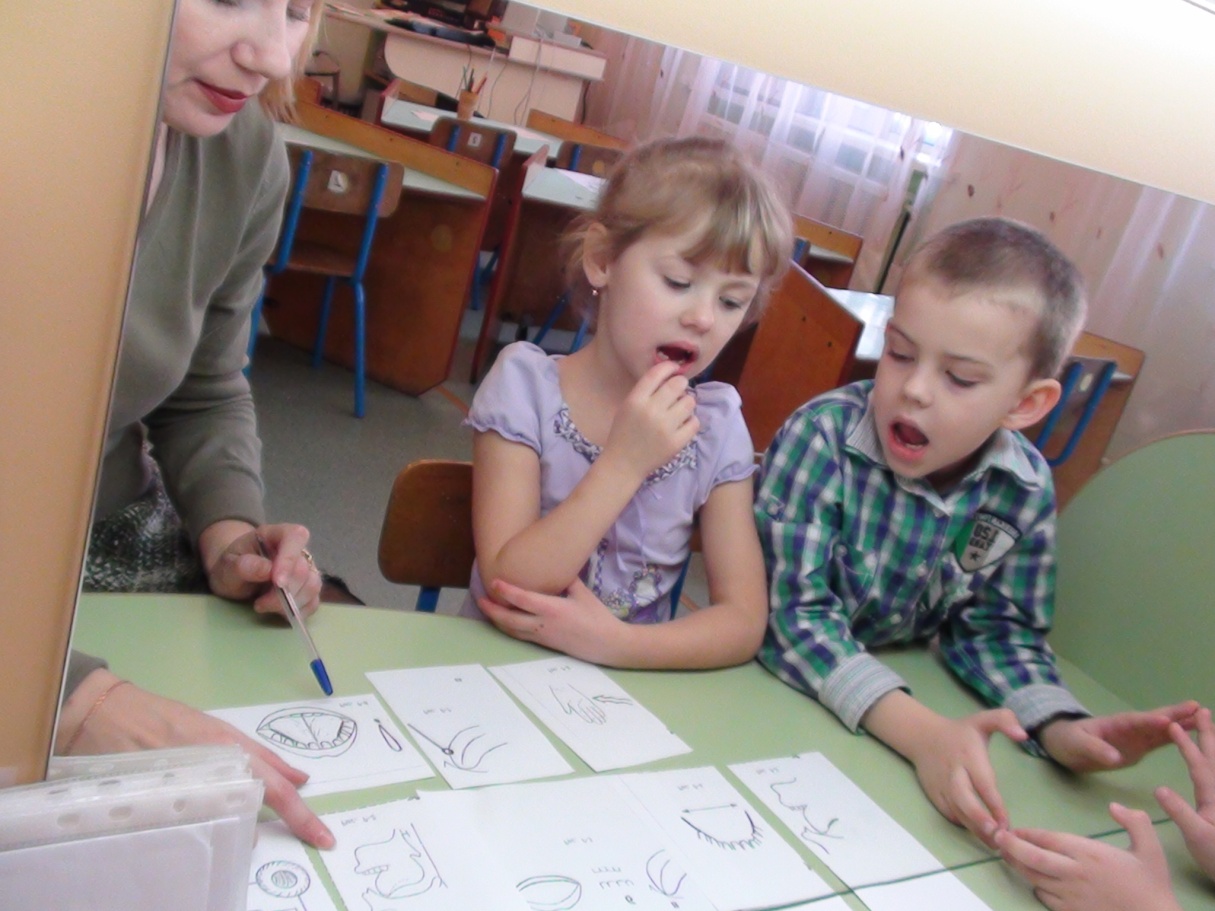 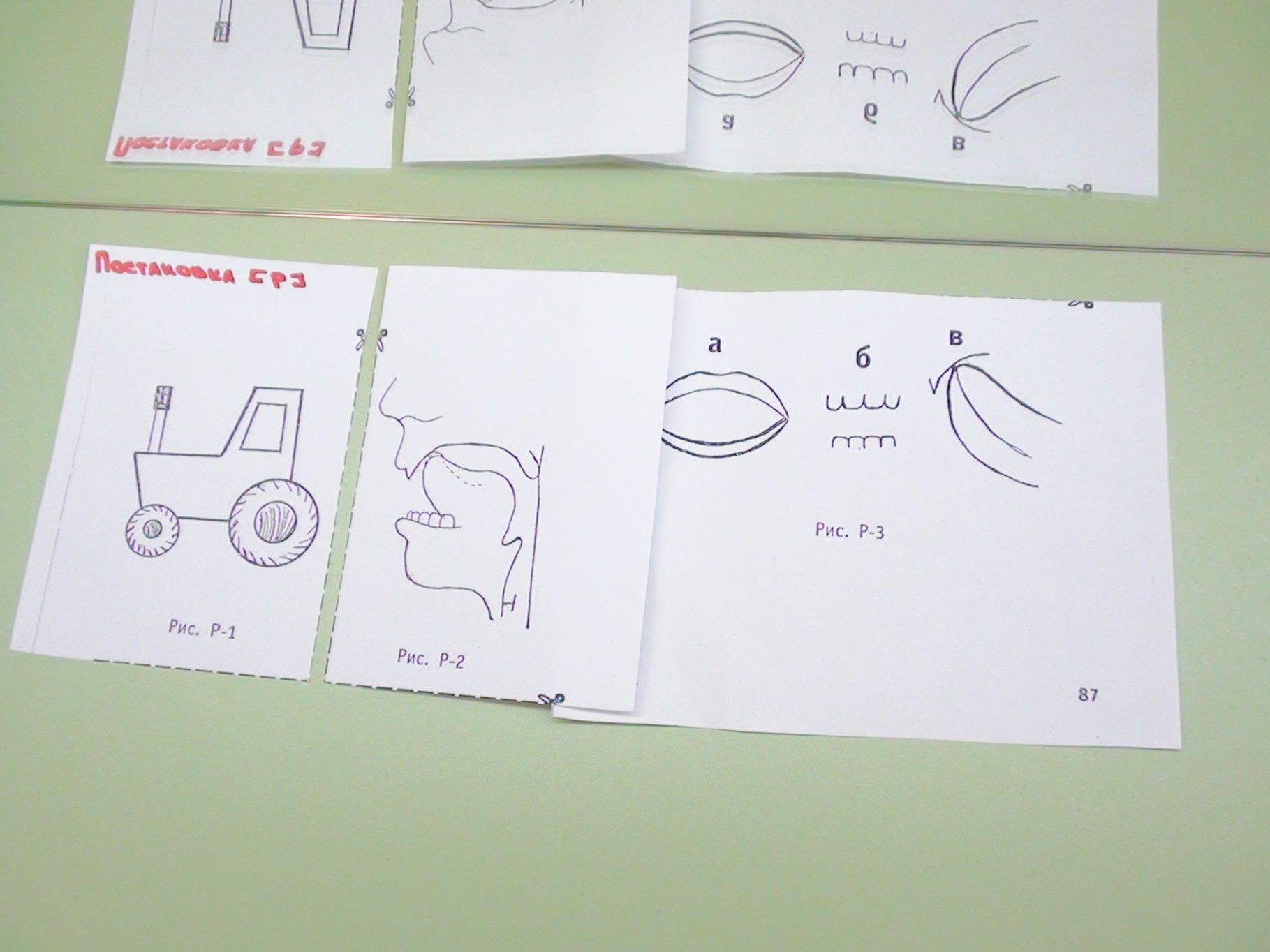 Использование графических моделей артикуляционных укладов
Автоматизация звуков
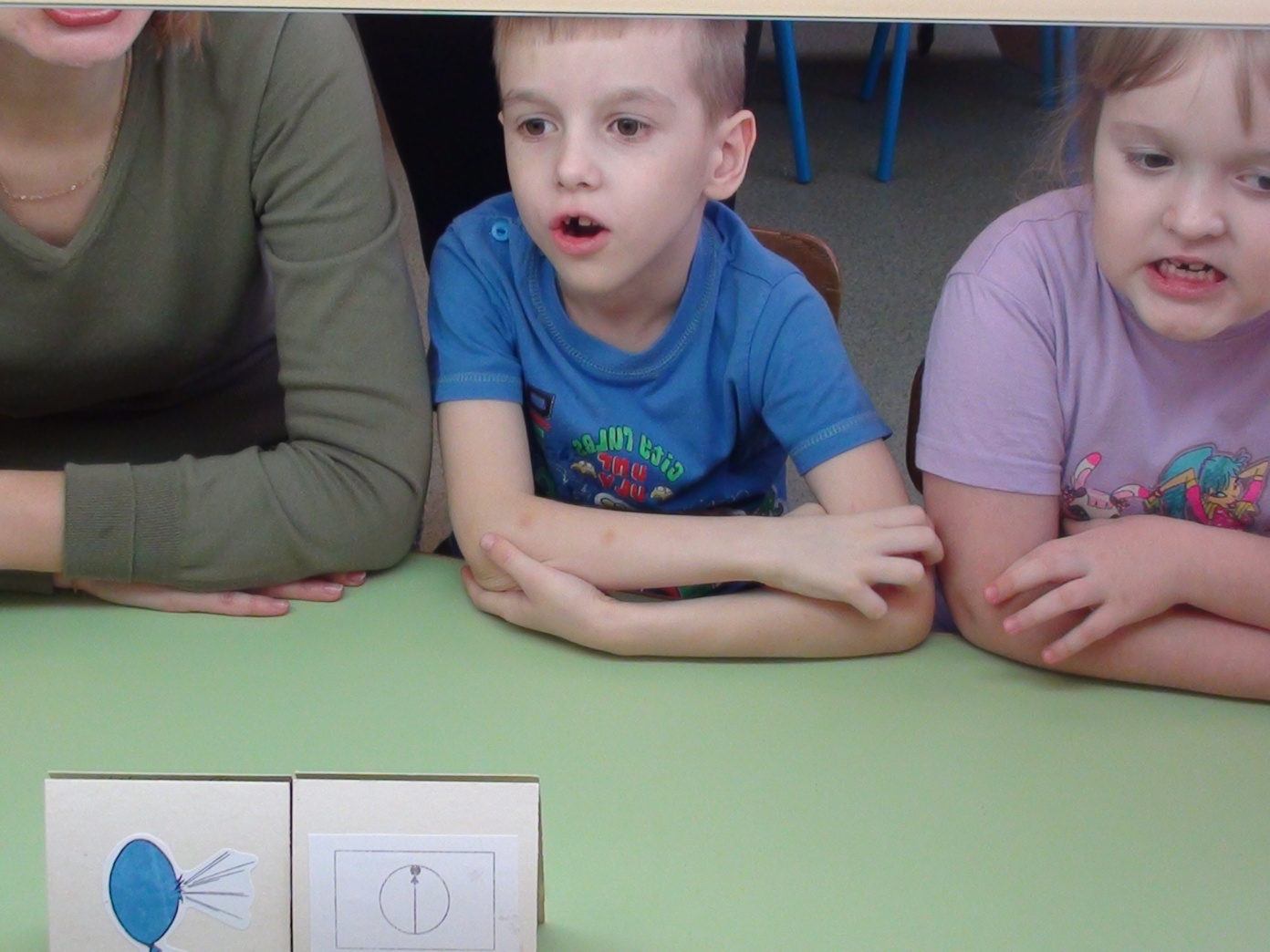 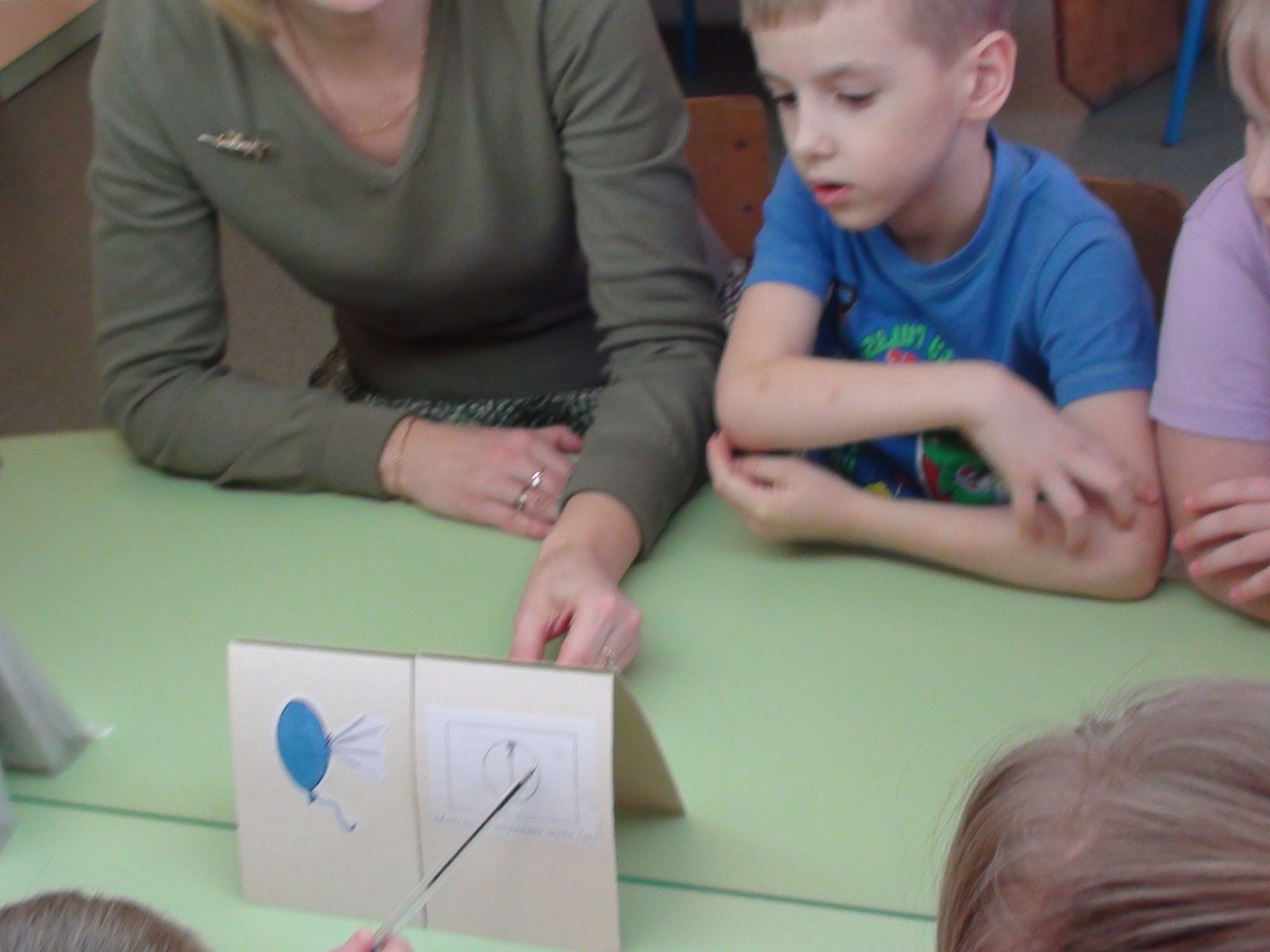 Использование символов (Т.А.Ткаченко) и моделей звуков (В.М.Акименко)
Дифференциация звуков
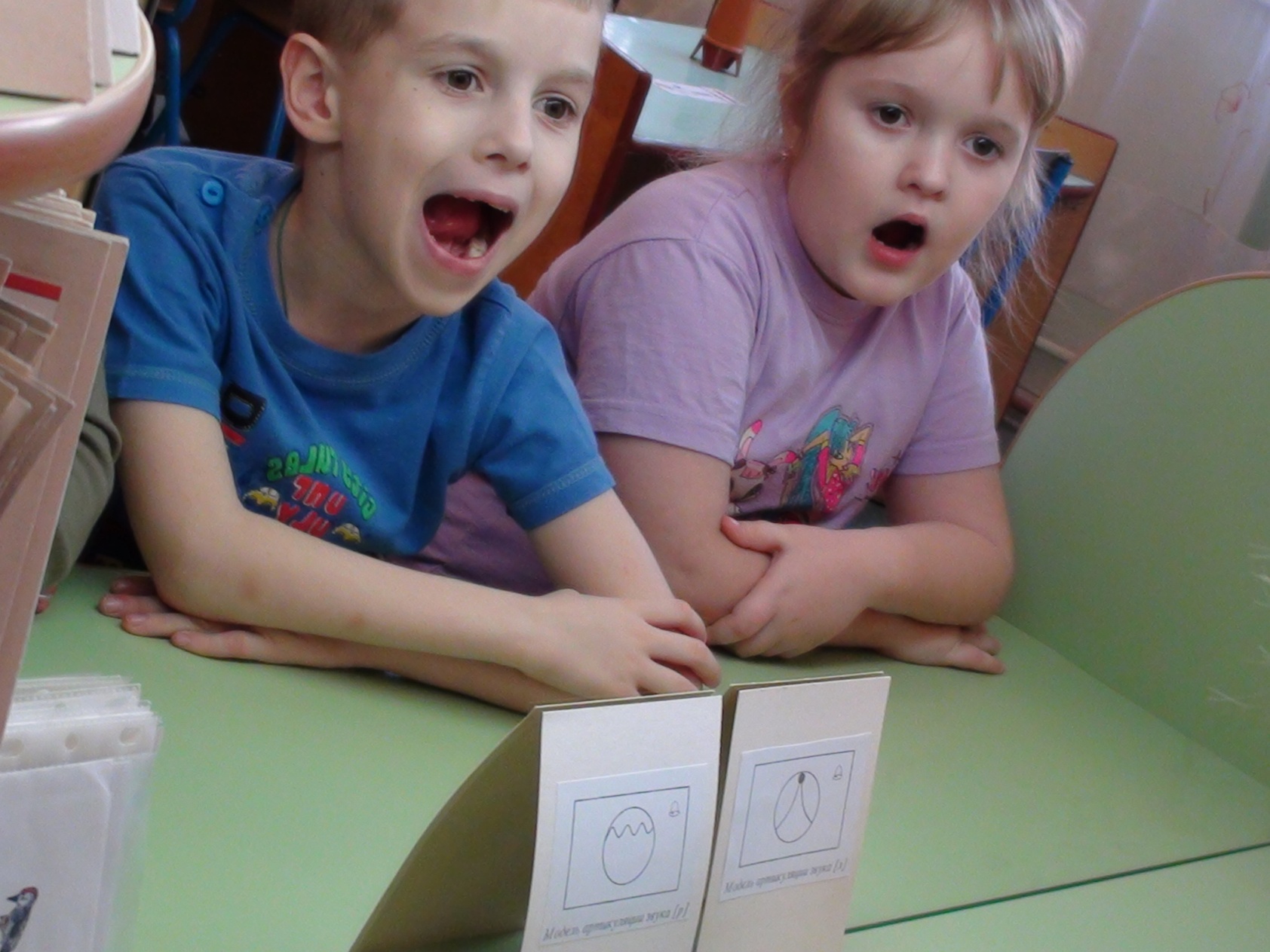 Использование графических моделей звуков (по В.М.Акименко)
Формирование слоговой структуры
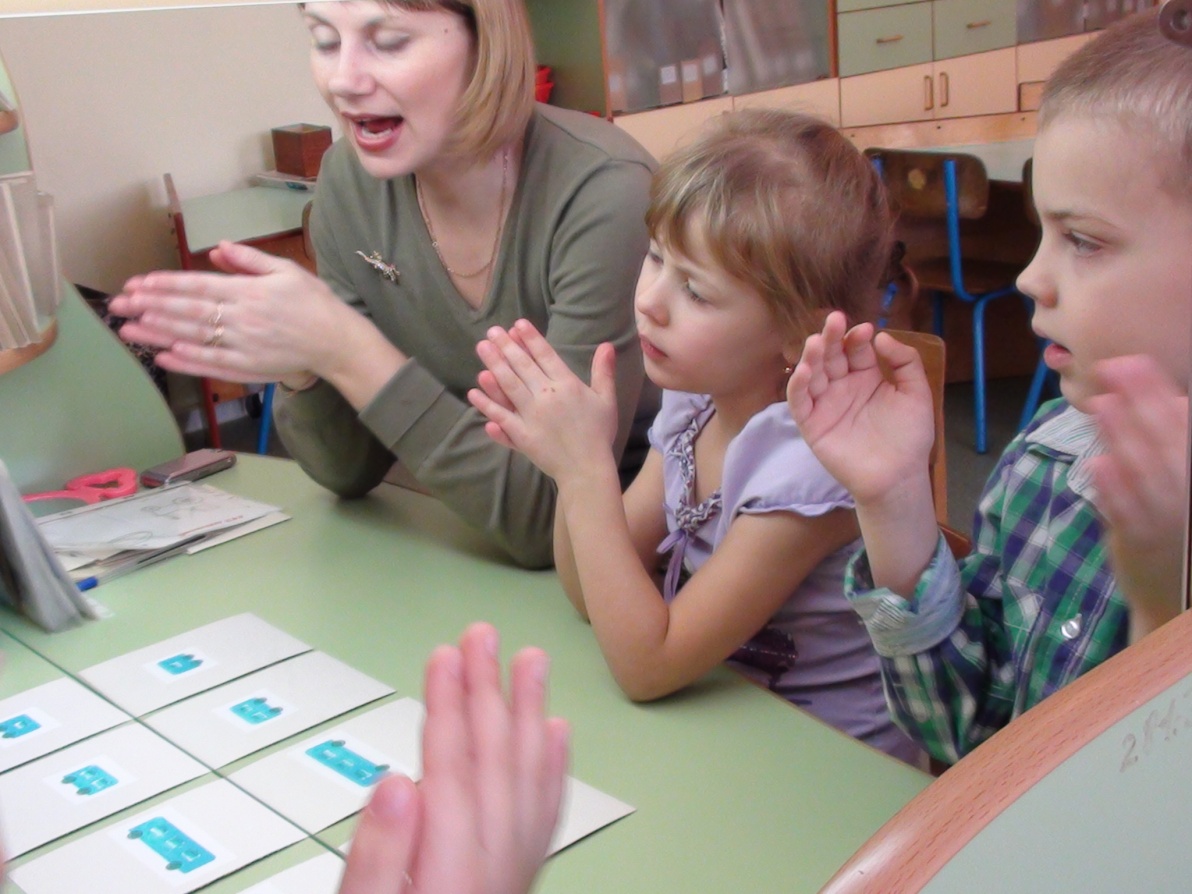 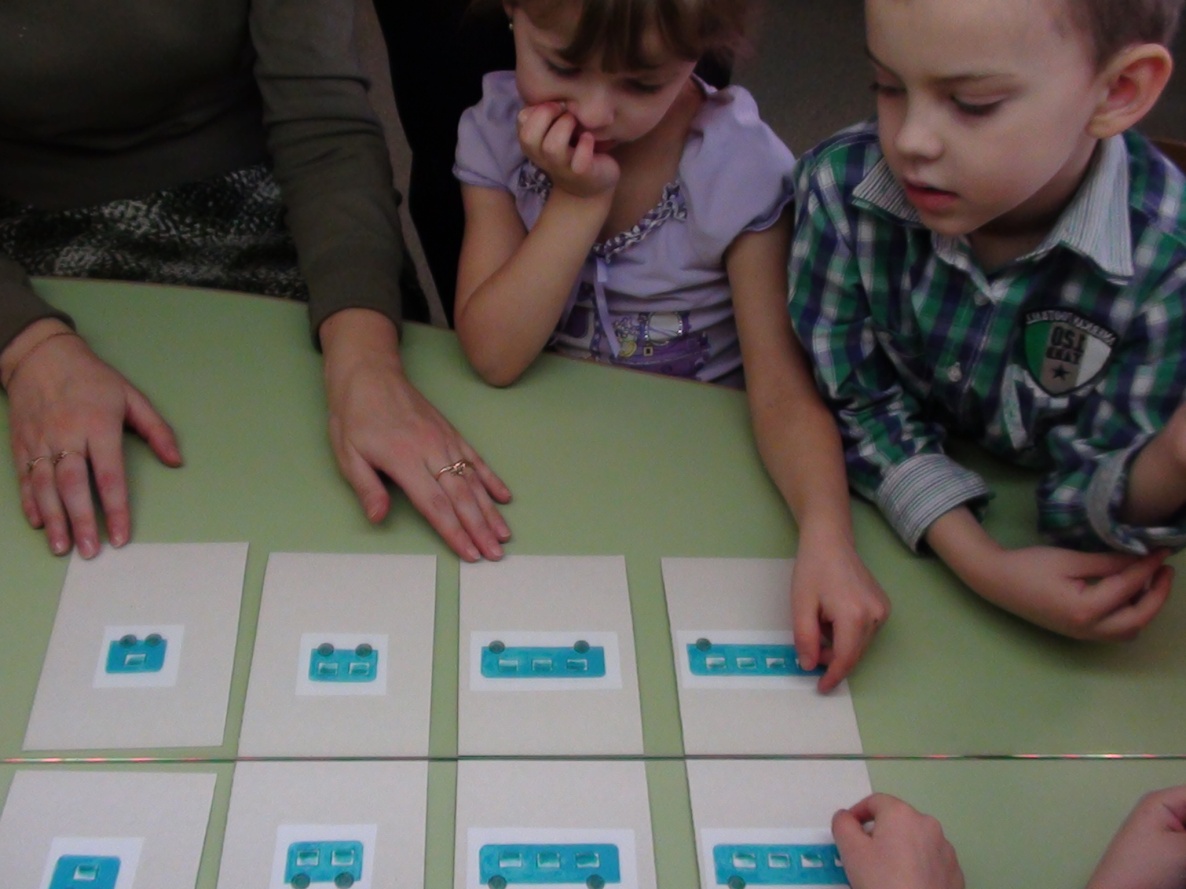 Использование наглядных моделей слов разной слоговой структуры (по Т.А.Ткаченко)
Формирование лексико-грамматических категорий
Формирование фразовой речи: употребление предложно-падежных конструкций
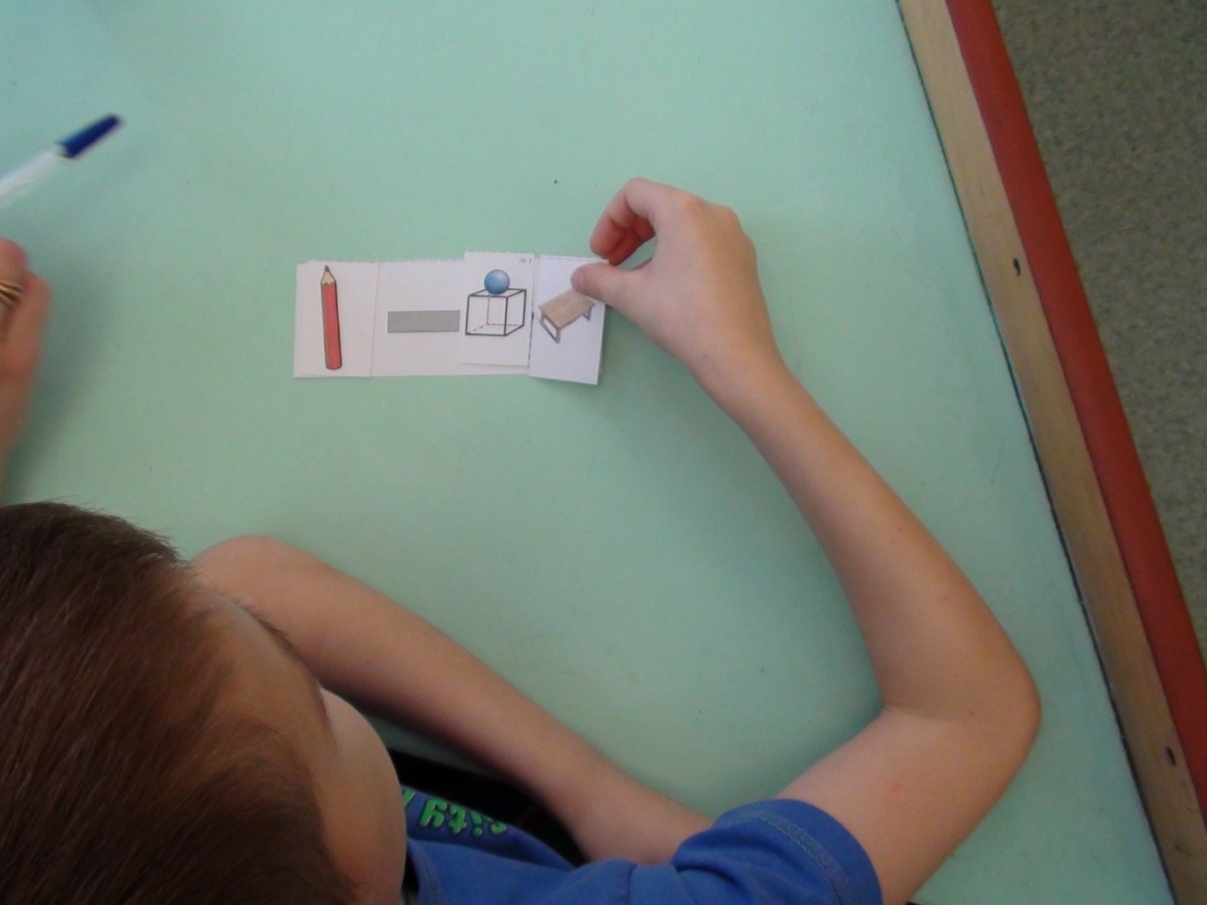 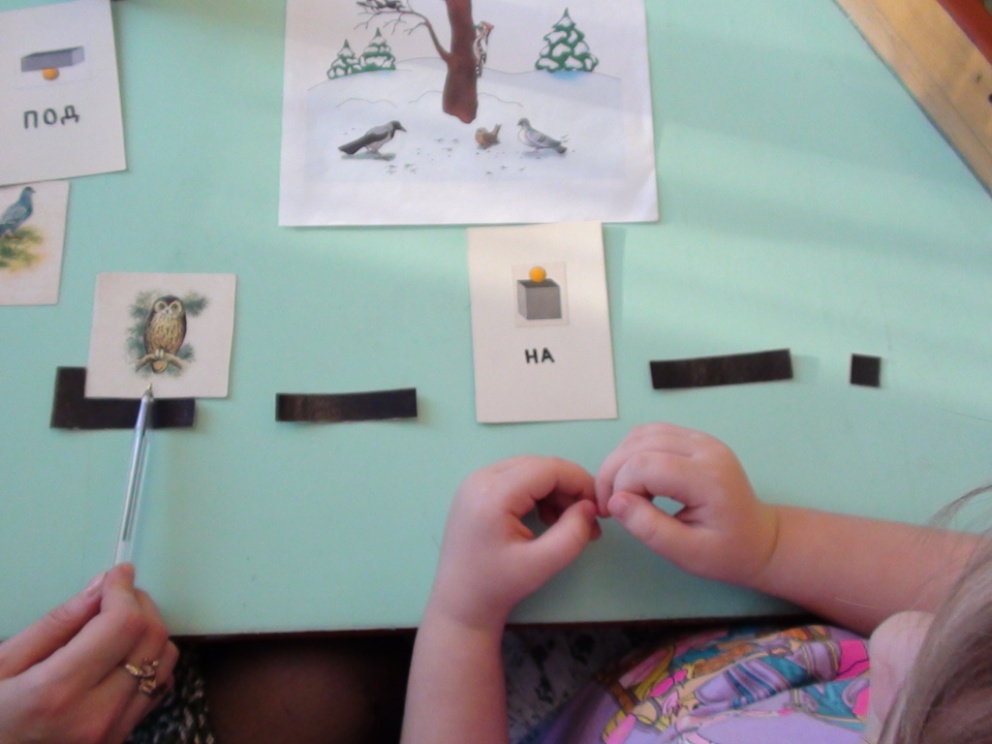 Составление предложений по готовой модели 
(по Н.Е.Ильяковой)
Моделирование схемы с последующим составлением предложения
Развитие фонематических процессов и подготовка к обучению грамоте
Формирование представлений о звуке и букве
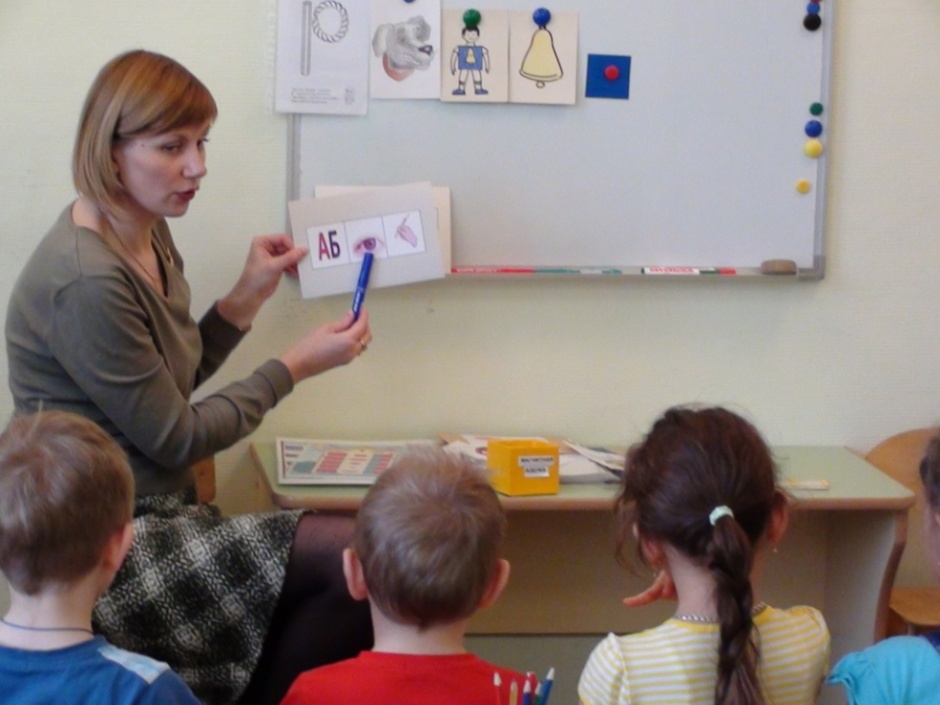 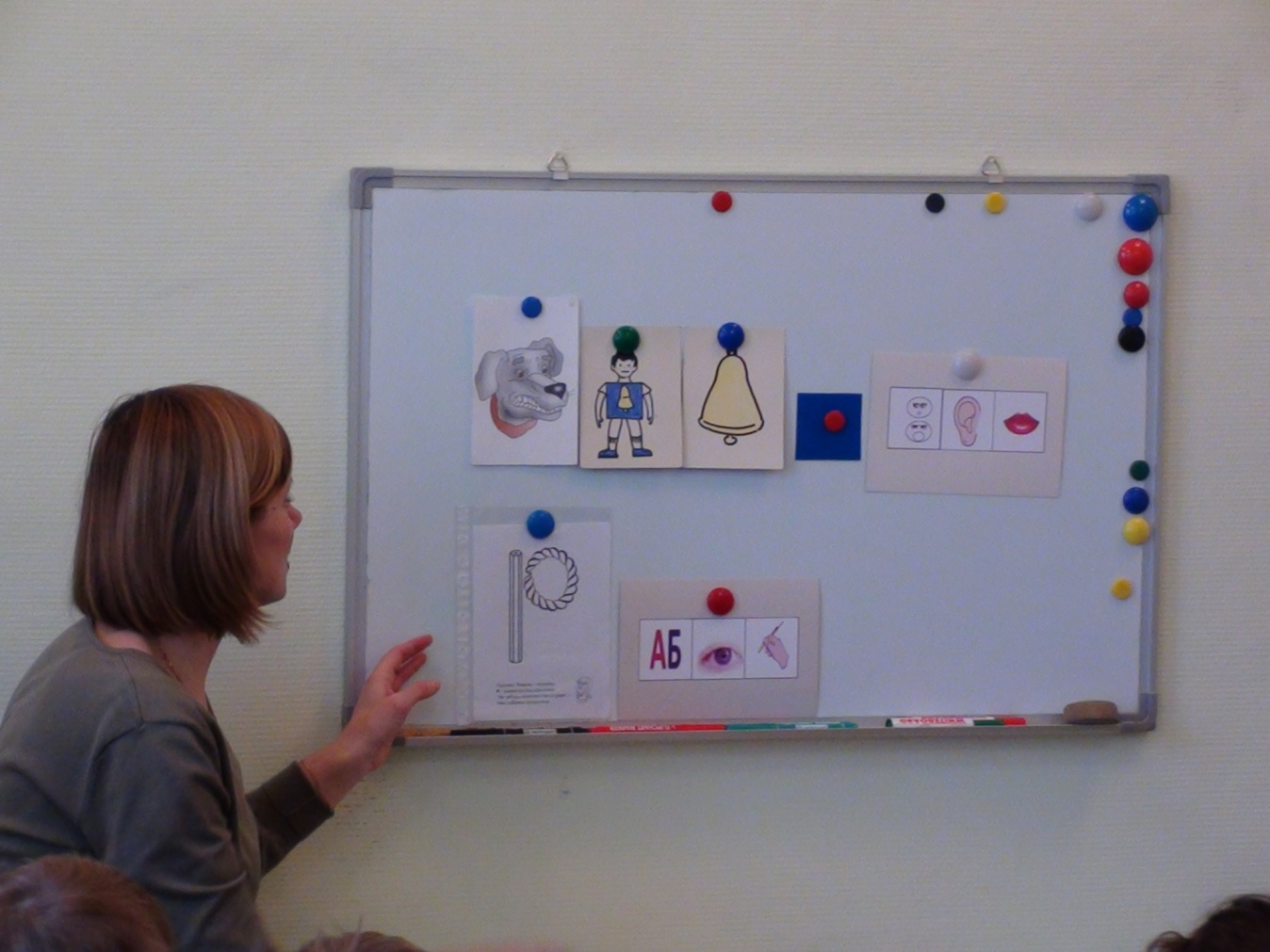 Моделирование основных характеристик звука и буквы
Звуковой анализ с использованием наглядных моделей («Школа 2100»)
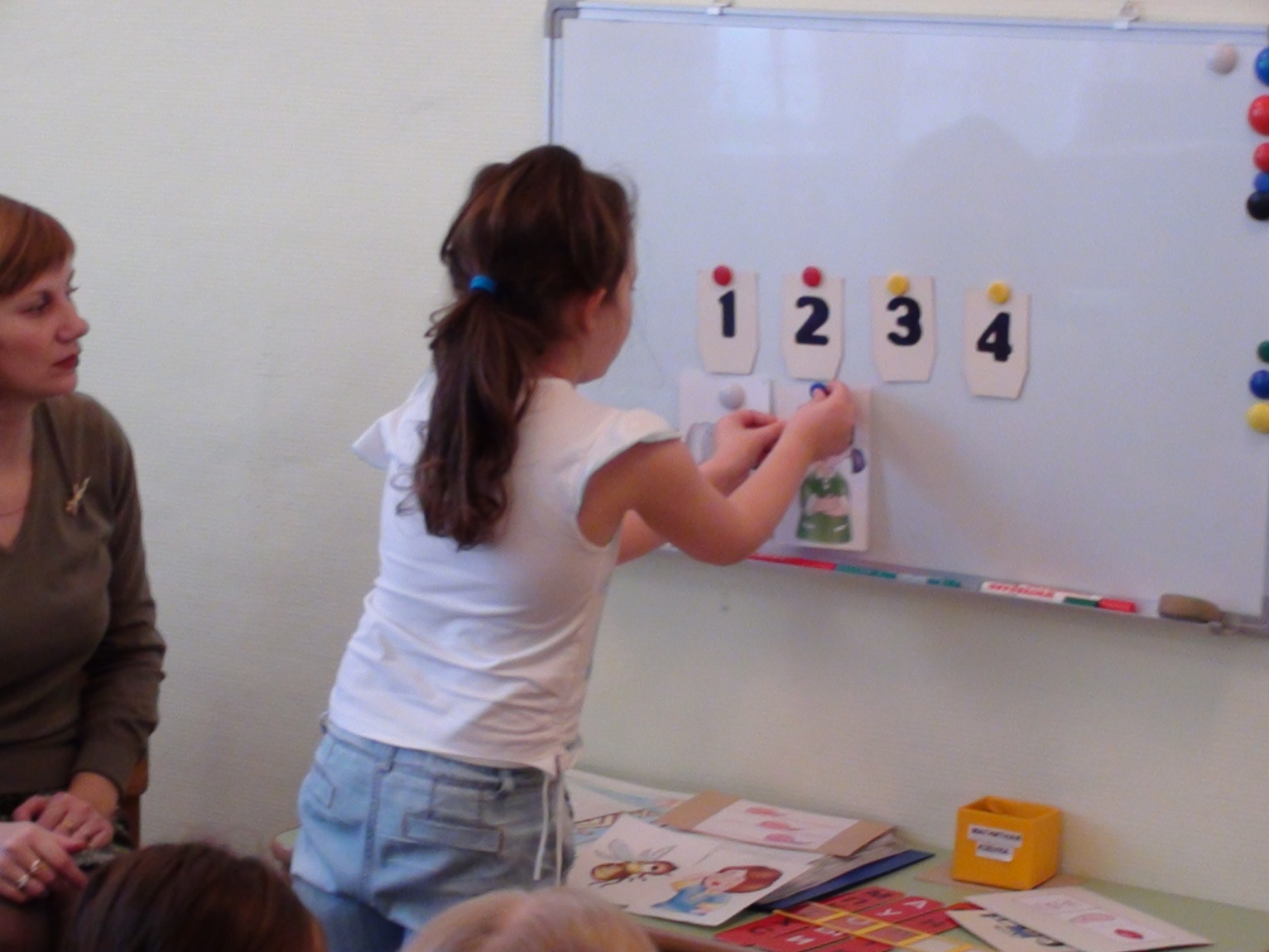 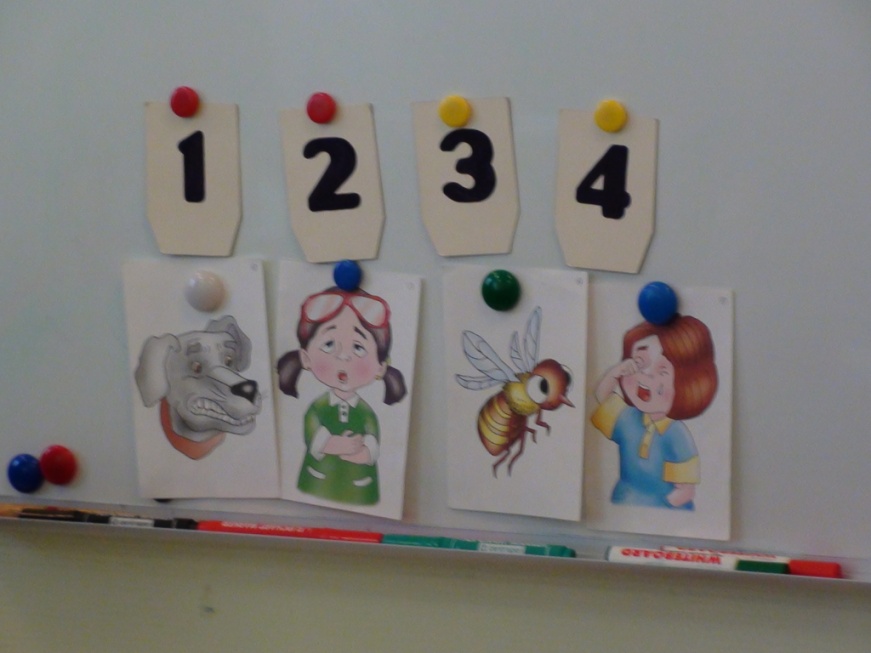 Выделение временной последовательности звуков с помощью звуковых символов
Использование логико-пространственных моделей звукового строя русского языка (по Д.Б. Эльконину)
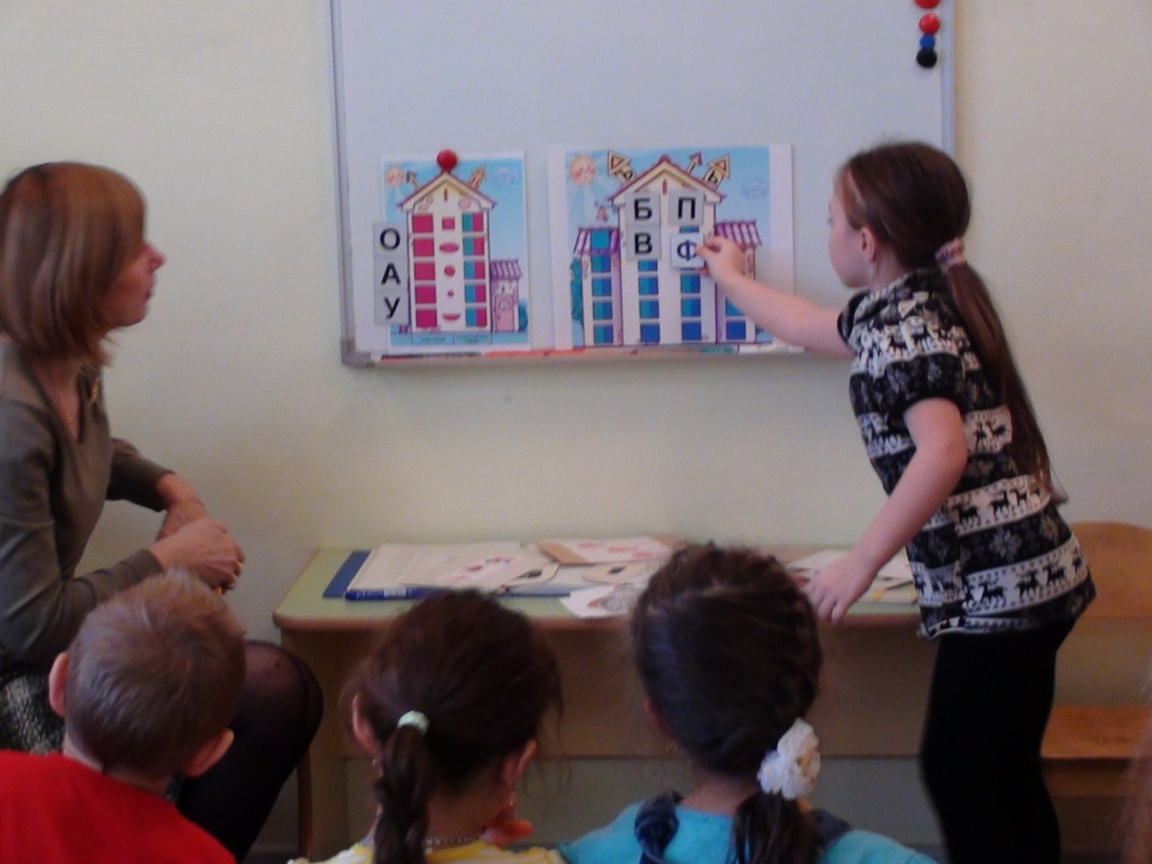 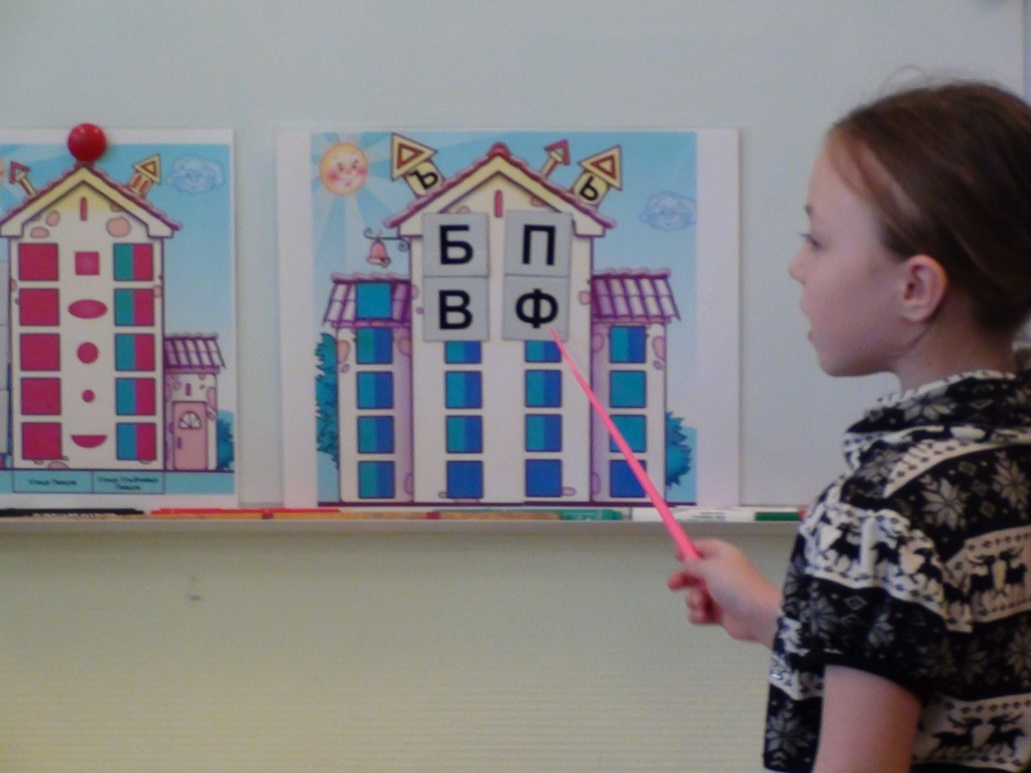 Дифференциация звуков по типу гласный – согласный, твёрдый – мягкий, звонкий - глухой
Синтез обратных и прямых слогов
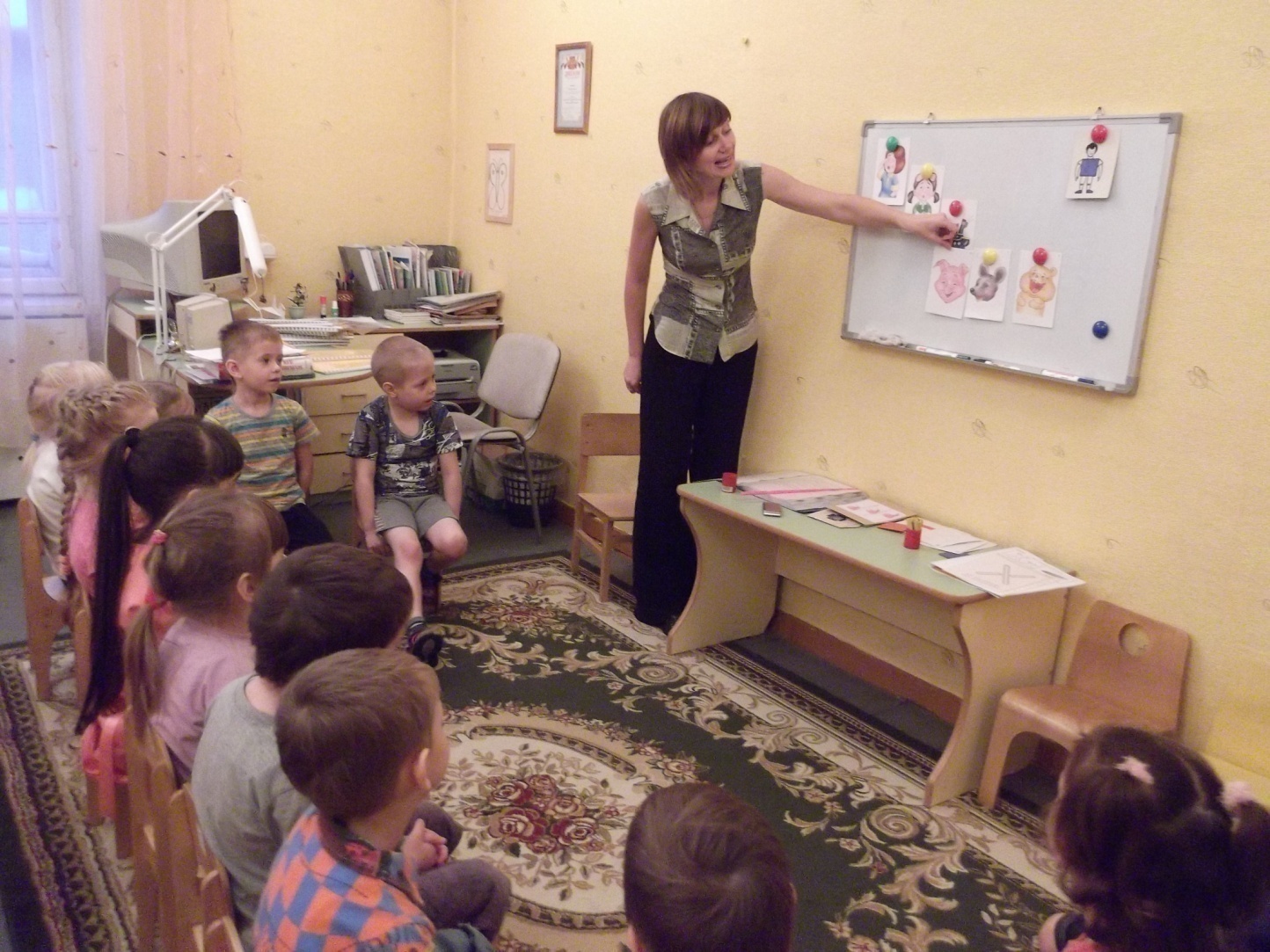 Моделирование слогов с использованием  символов звуков («Школа 2100»)
Звуко-буквенный анализ и синтез прямых слогов и слов
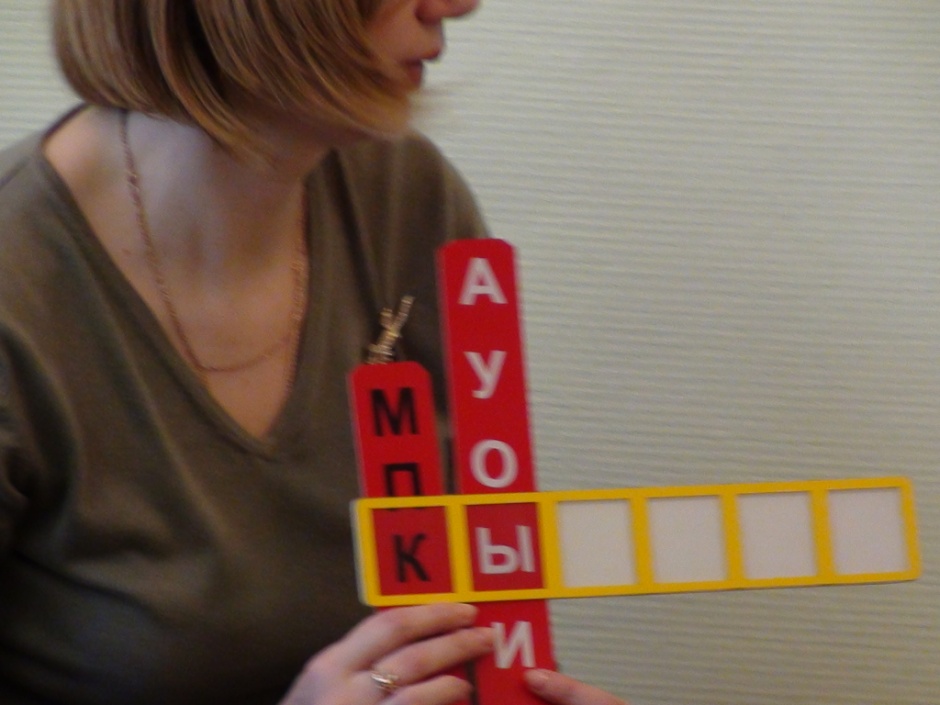 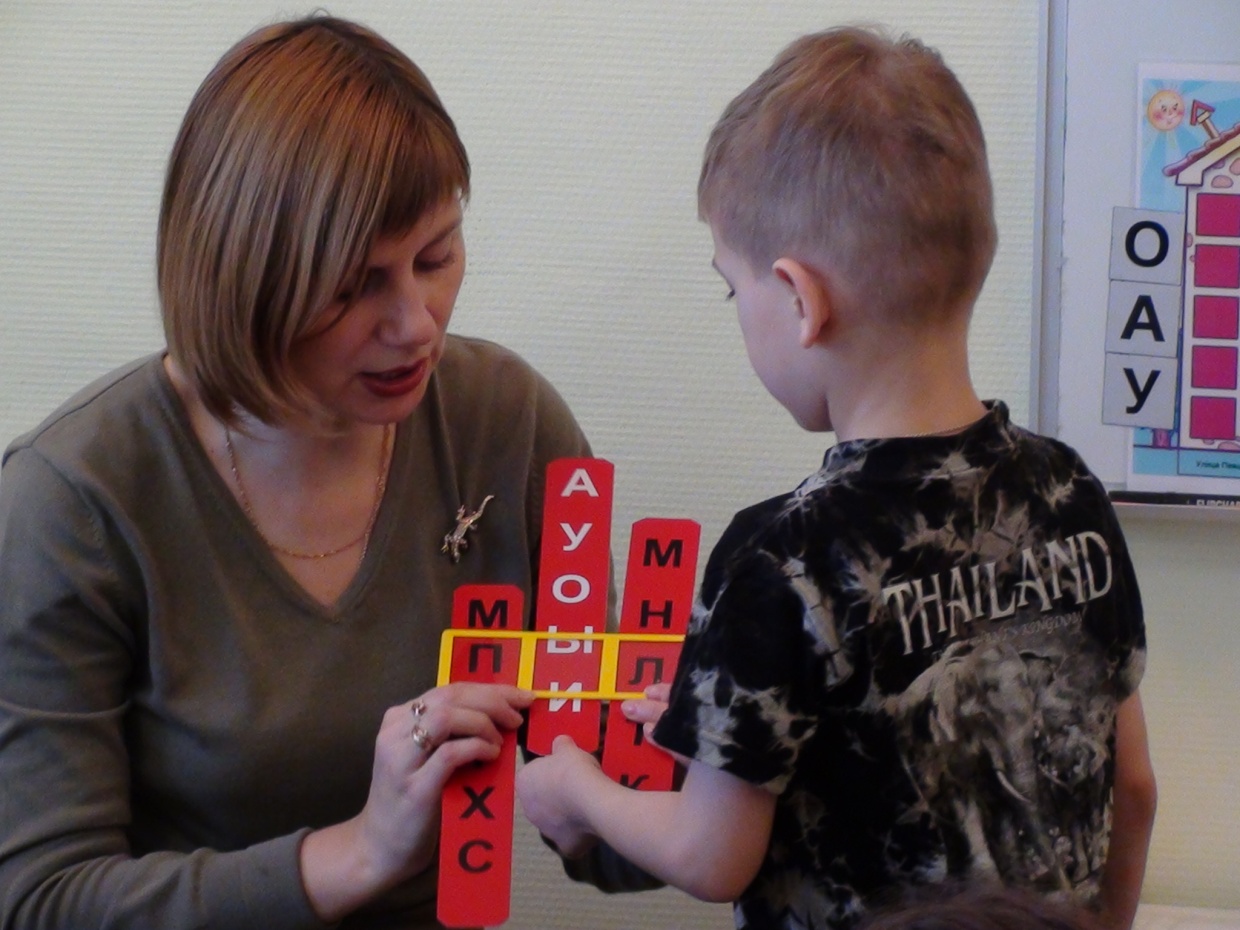 Моделирование слогов и слов с использованием линейки Аббаки
Слоговой анализ
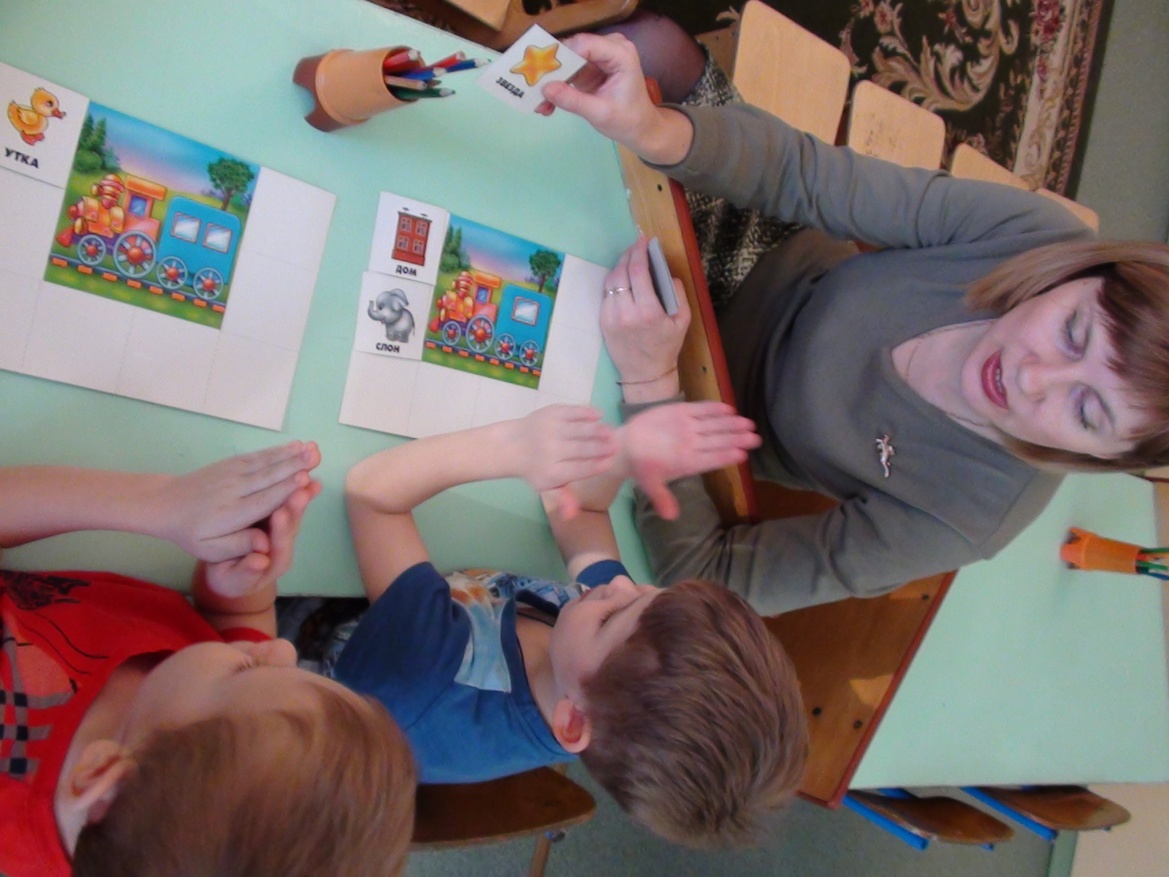 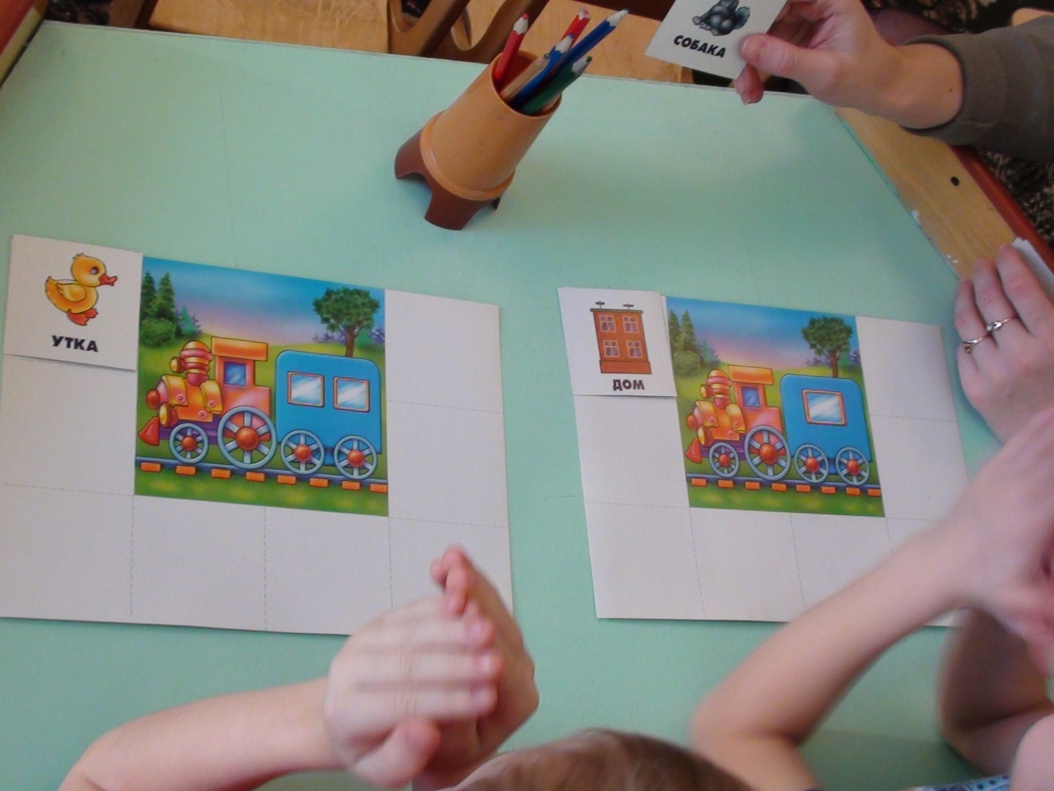 Деление слов на слоги с опорой на наглядную модель
Звуко-слоговой анализ и чтение слогов
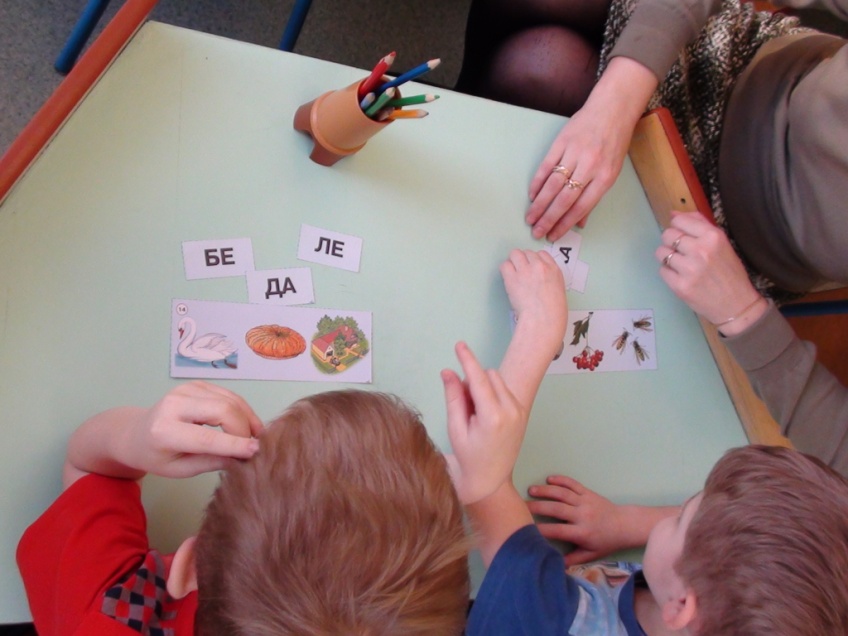 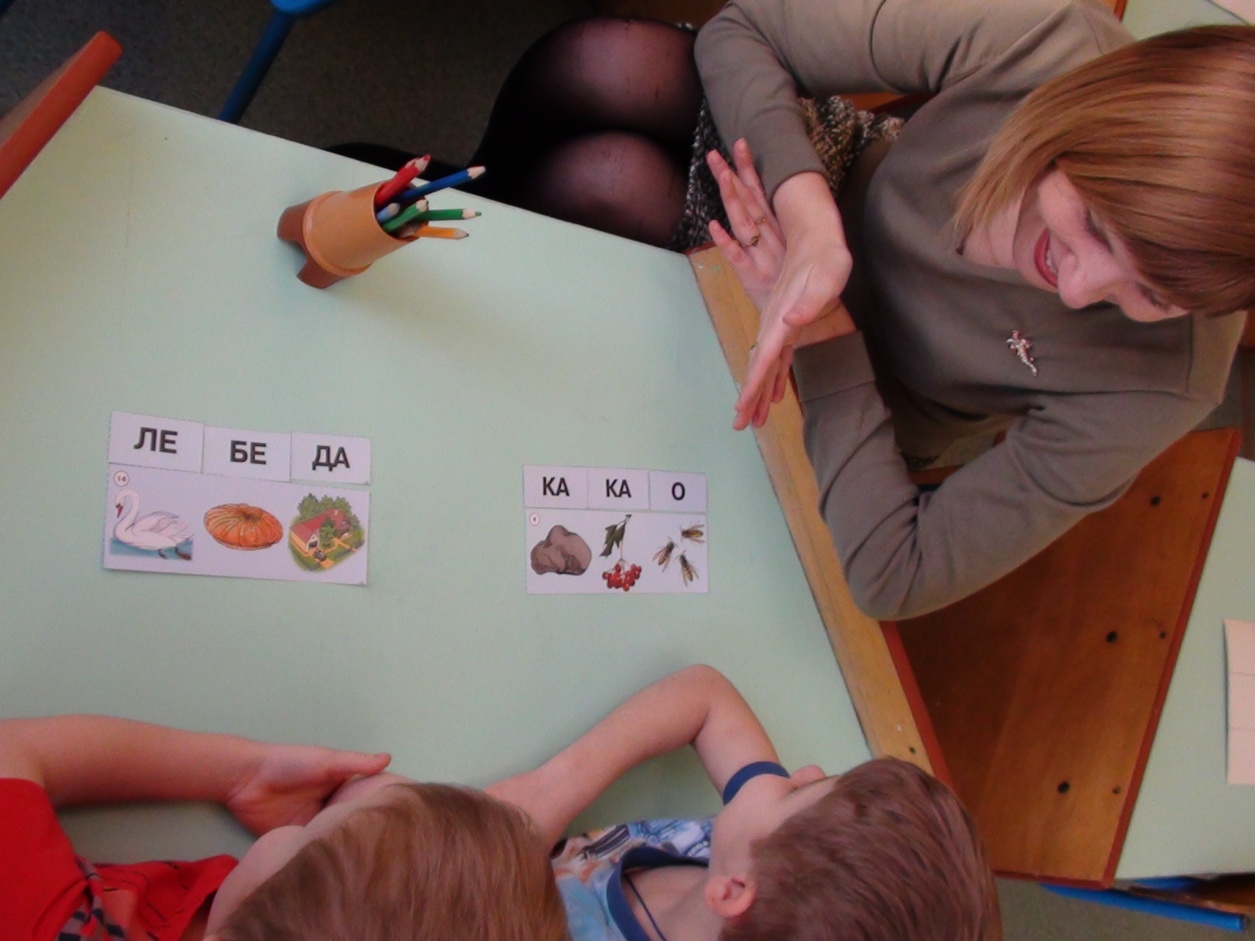 Моделирование слова по начальным слогам  в названиях картинок 
(слоговое лото Л.м.Козырева)
Анализ предложения
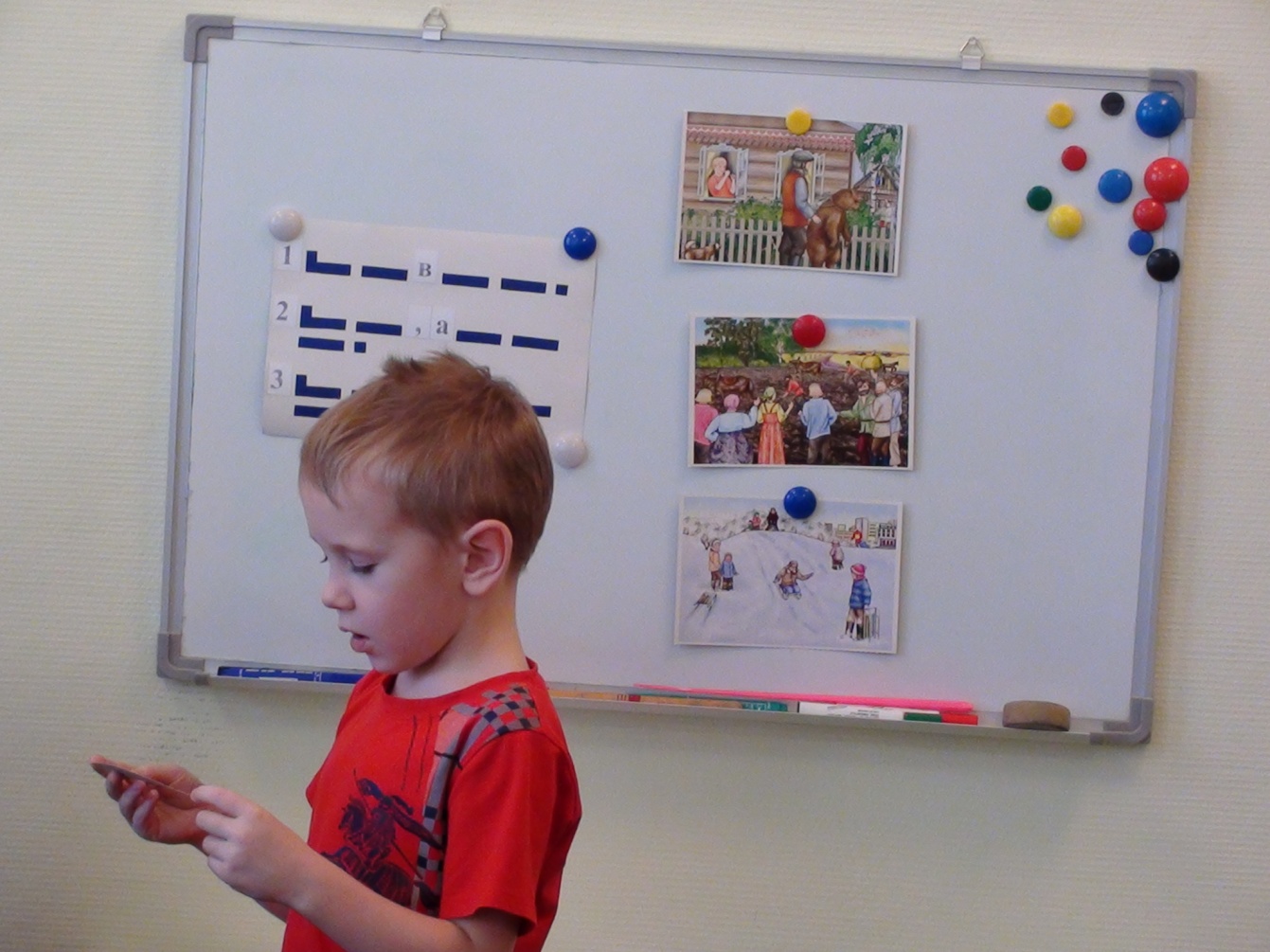 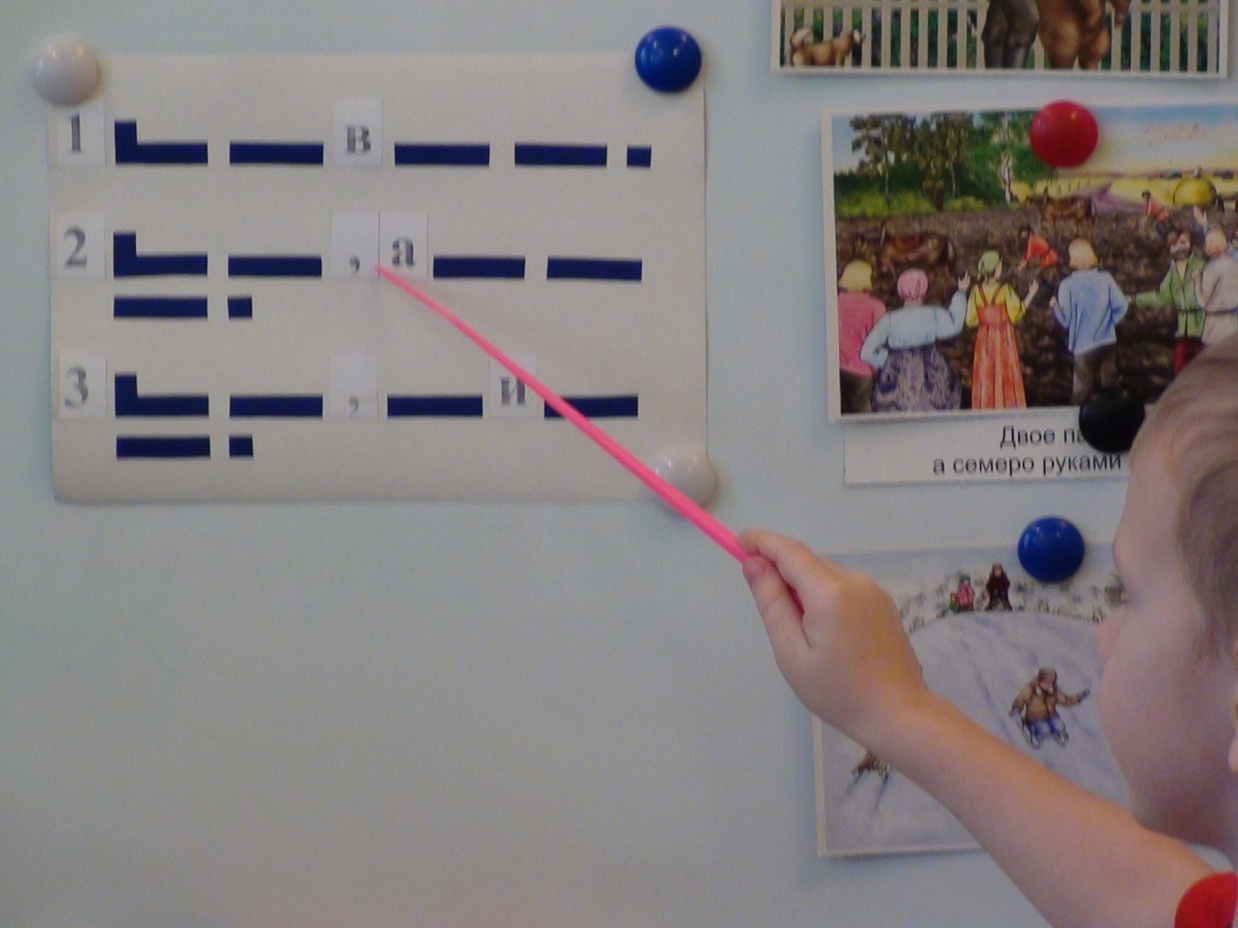 Чтение и подбор предложений  к их графическим моделям
Развитие связной речи
Формирование навыков пересказа повествовательного текста
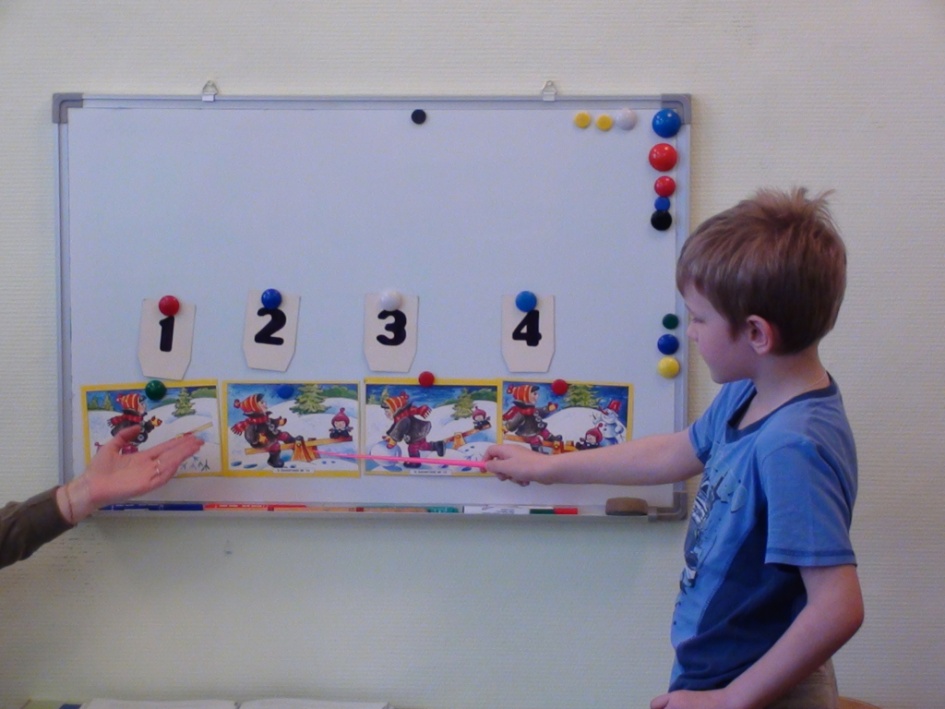 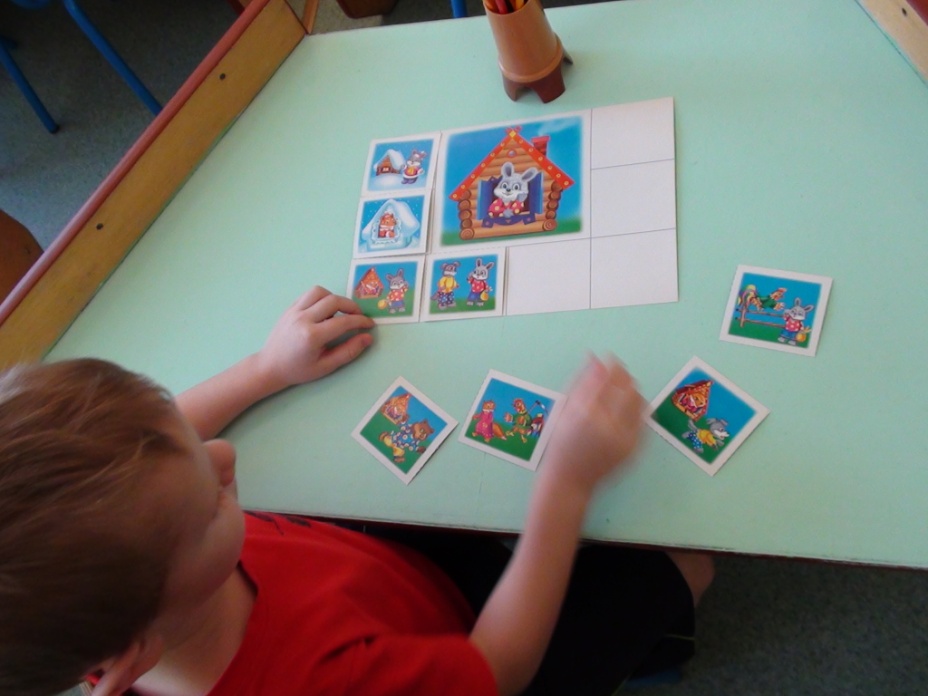 Моделирование временной последовательности  сюжетных картинок для последующего пересказа
Пересказ с опорой на заданную временную модель в виде серии сюжетных картинок
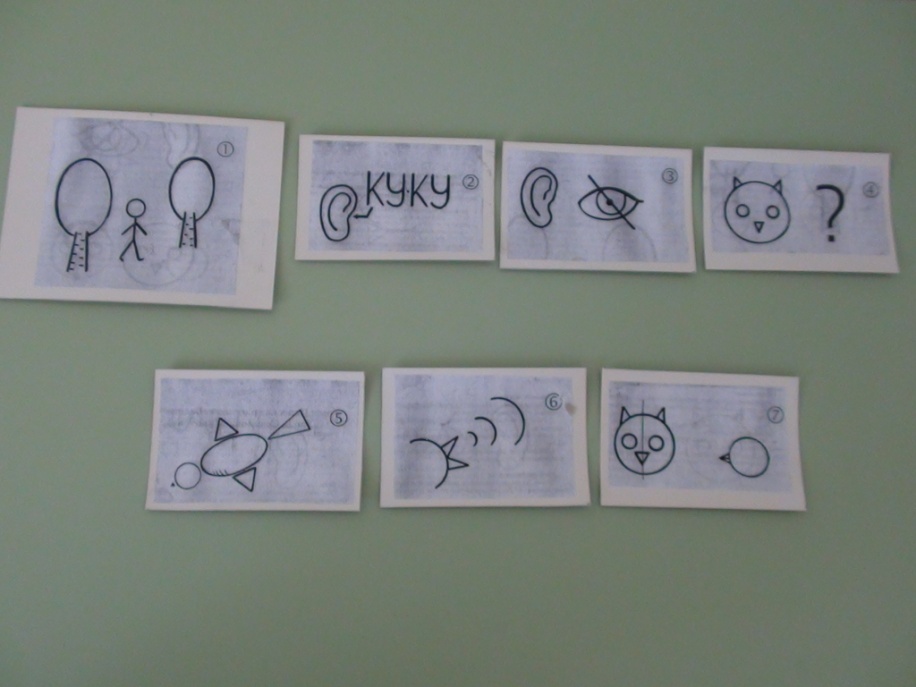 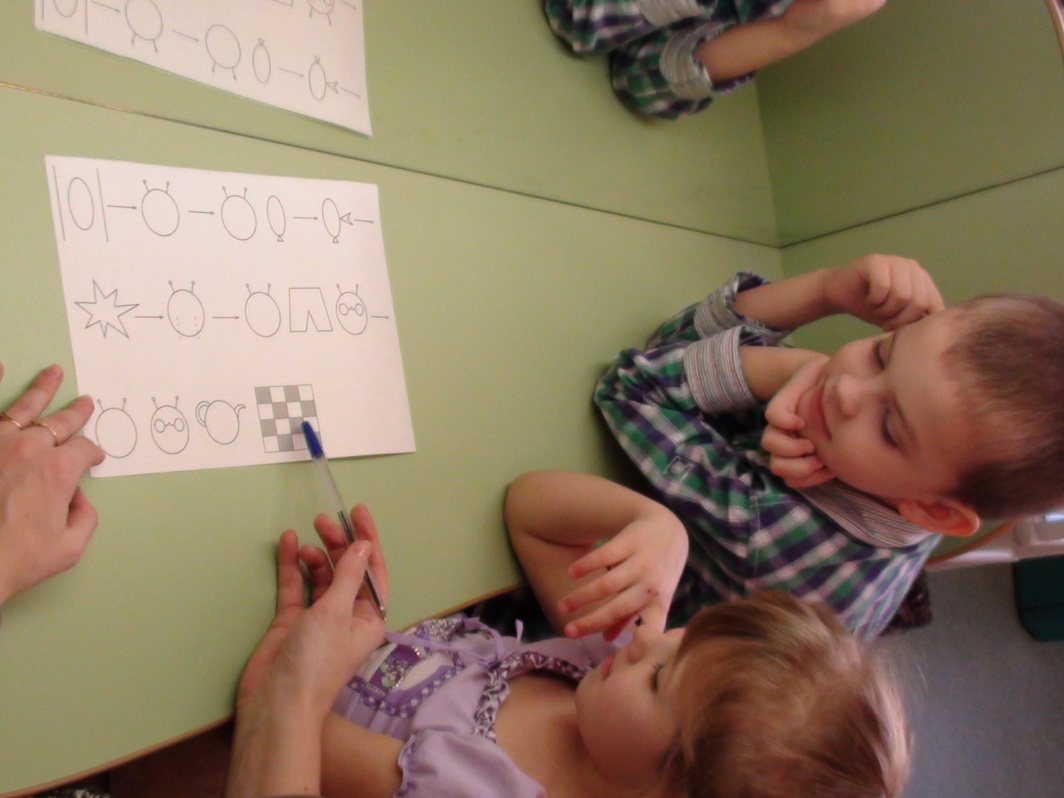 Пересказ рассказа с предварительным установлением порядка серии схематических изображений
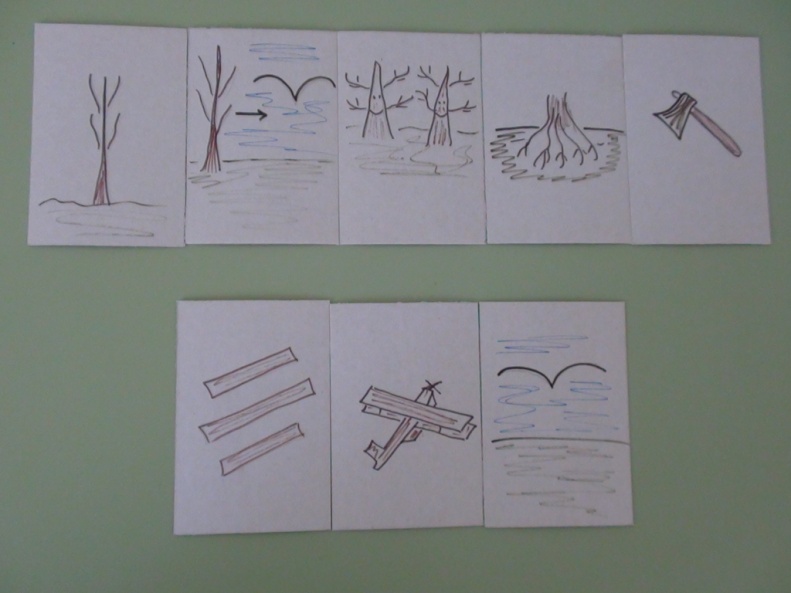 Пересказ рассказа по готовой схематичной графической модели
Пересказ с самостоятельным рисованием и составлением временной графической модели
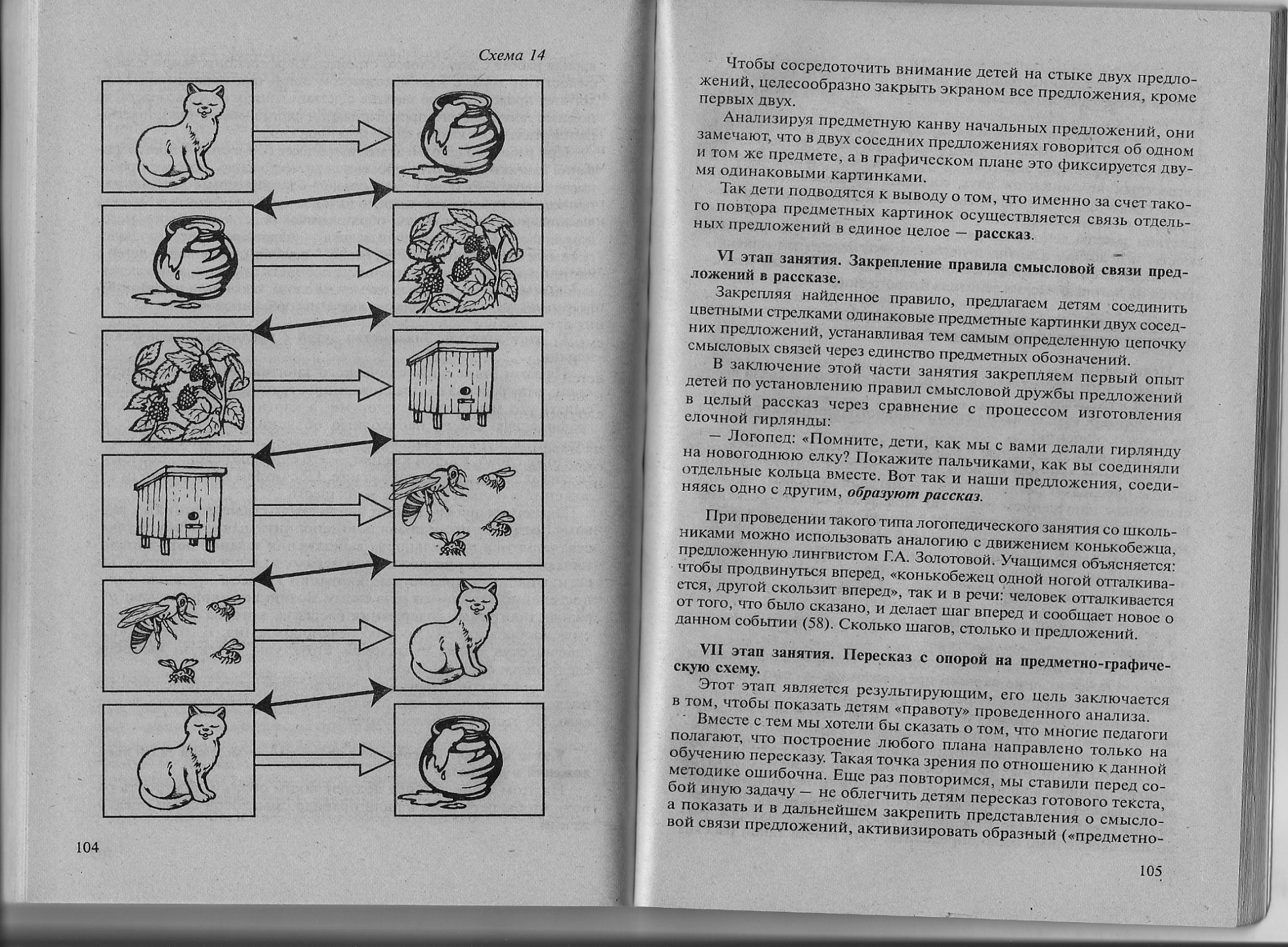 Пересказ текста цепной структуры  с опорой на вертикальную пространственно-временную модель 
(по В.К.Воробьёвой)
Составление рассказа по сюжетной картине
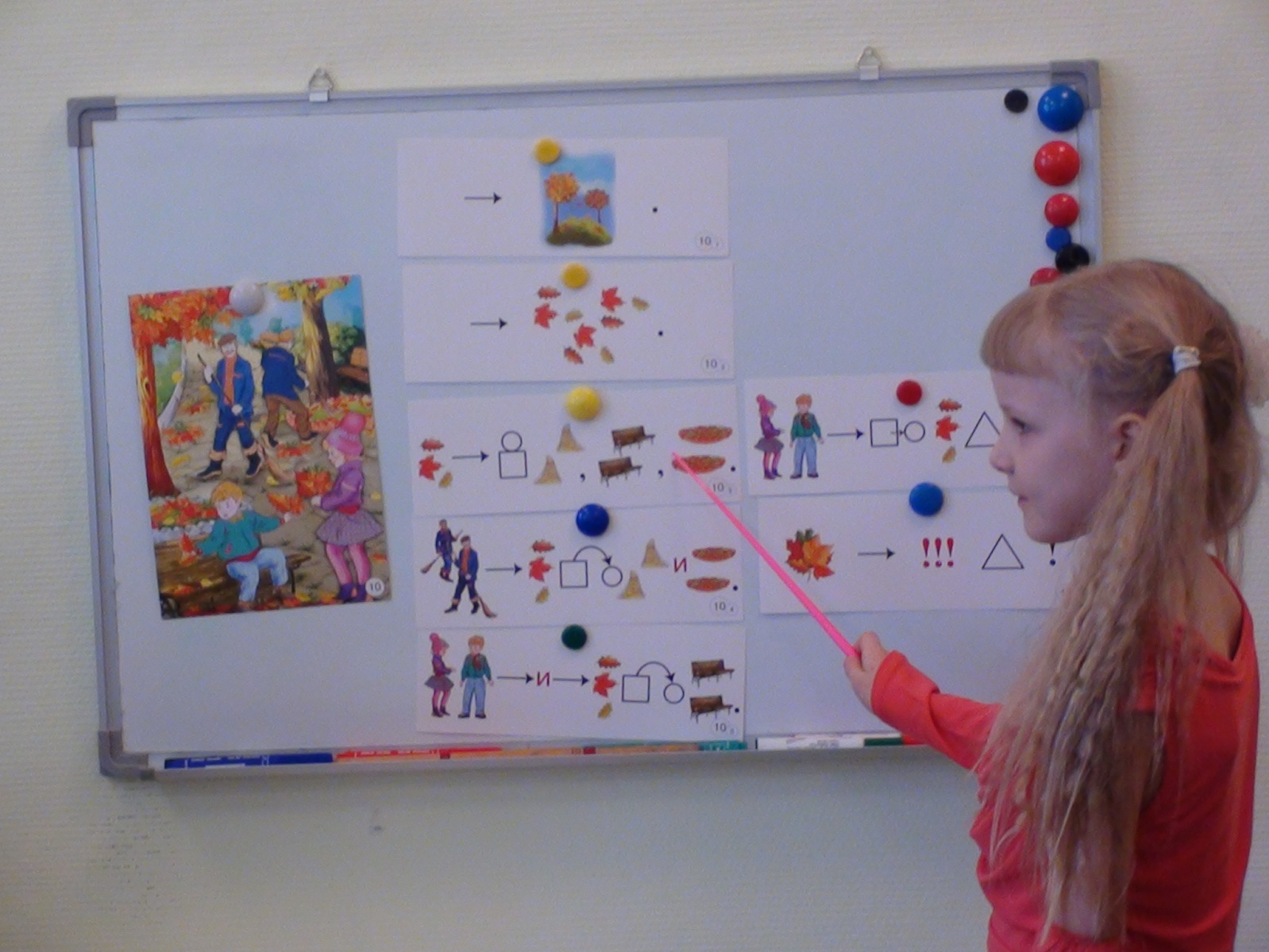 Использование готовой последовательности наглядных моделей  для составления рассказа
Формирование навыков составления описательного рассказа
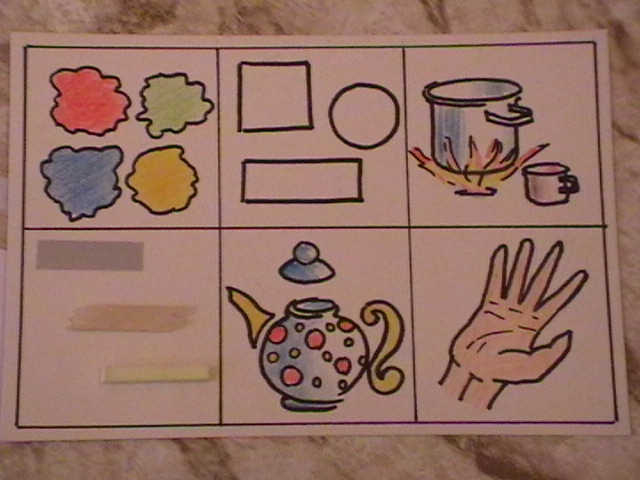 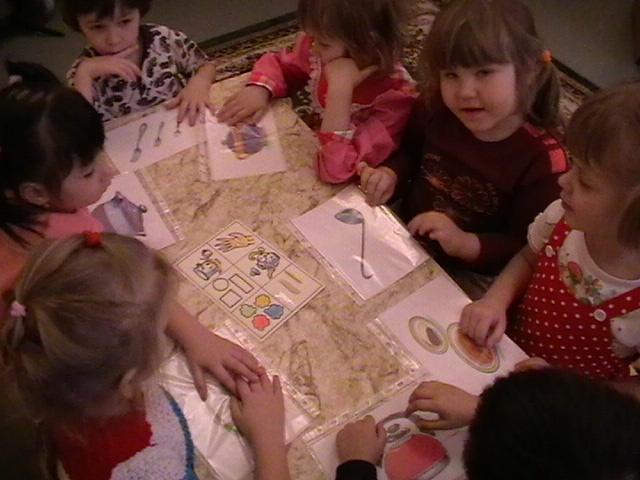 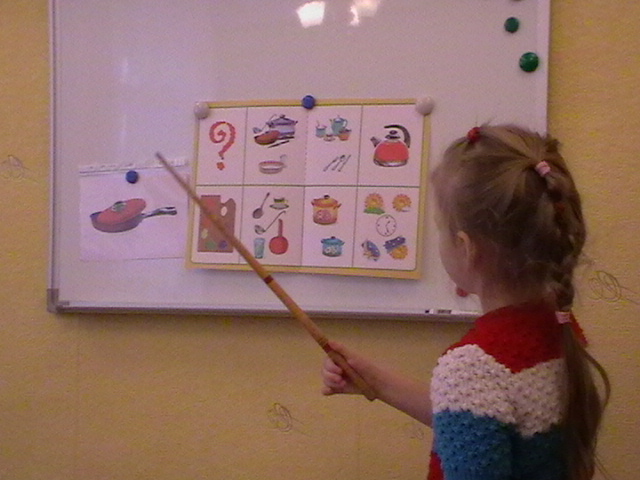 Описание предмета с опорой на  модель из графических символов и предметных картинок
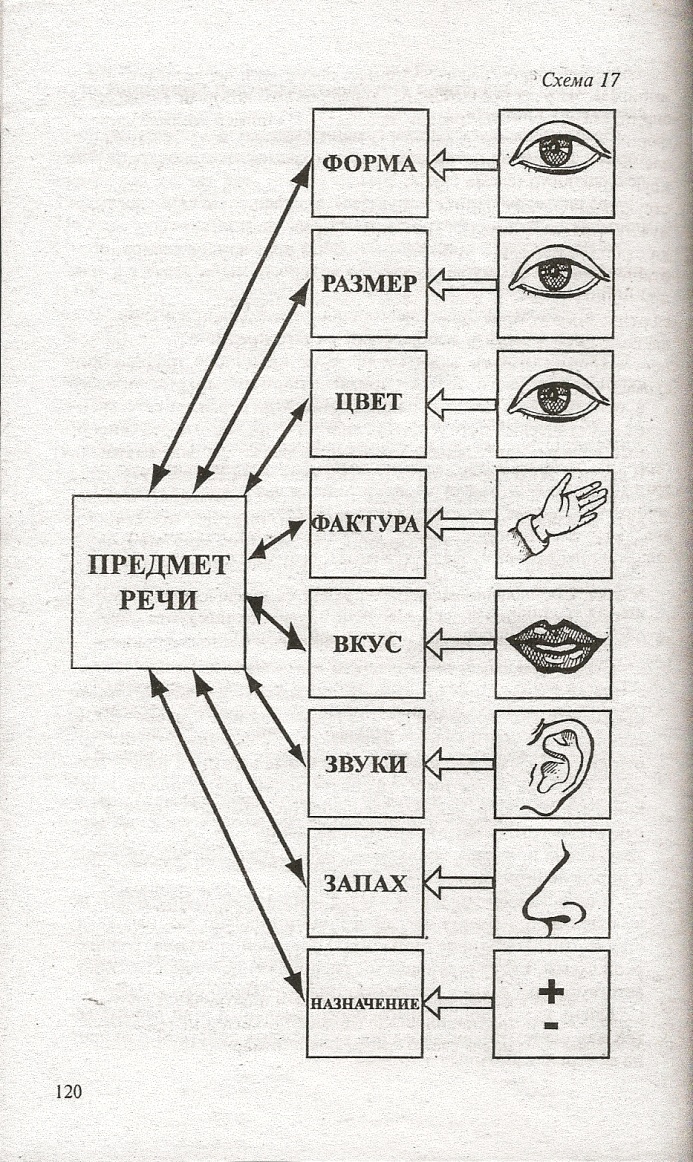 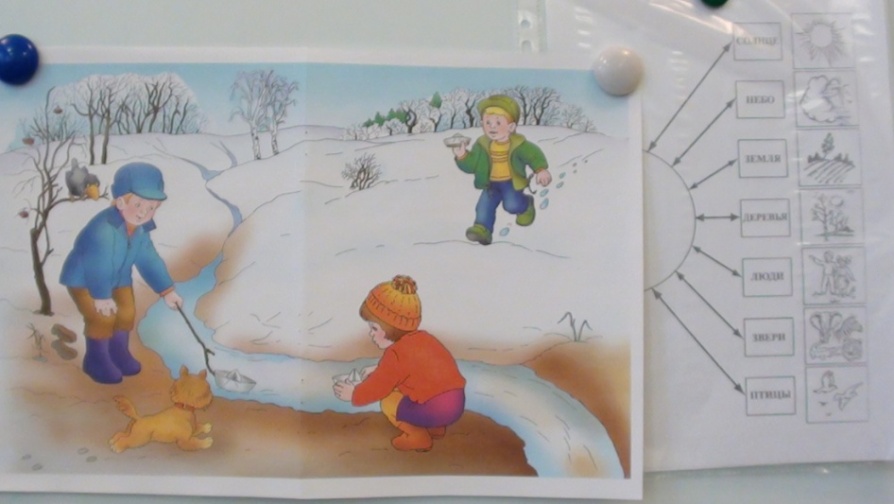 Описание с опорой на лучевую  модель описательного рассказа 
(по В.К.Воробьёвой)
Перспективный план коррекционной работы в рамках проекта
Индивидуальная логопедическая тетрадь
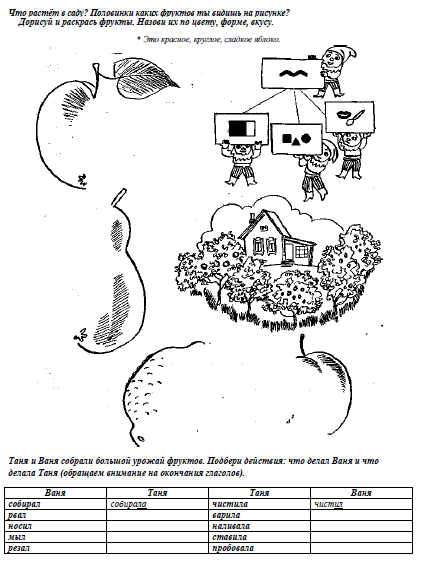 Спасибо за внимание!